Selbsthilfe wird inklusiv
Fachtag der
Landesvereinigung Selbsthilfe Berlin e.V.
14.03.2018
Rechtliche und Technische Regelwerke aus Perspektive der Selbsthilfe
Ein Wort zu mir...
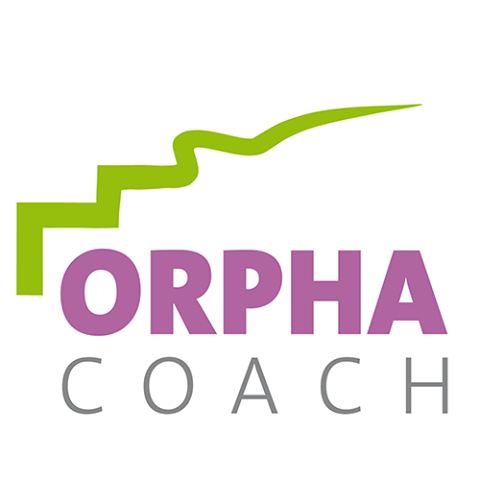 Thomas Bantzhaff
Dipl.-Ing. (FH) Stadtplanung
Sachverständiger für barrierefreies Planen und Bauen

14 Jahre Planer im Referat Straßen und Verkehr der Stadt Göppingen
Mitglied im Expertenkreis der Bundesfachstelle Barrierefreiheit

Mitglied in der Selbsthilfegruppe Ektodermale Dysplasie e.V.
Berlin, 14. März 2018
OrphaCoach – Thomas Bantzhaff
Fachtagung Selbsthilfe inklusiv
Gesetze? Oh je...
Berlin, 14. März 2018
OrphaCoach – Thomas Bantzhaff
Fachtag Selbsthilfe inclusiv
Rechtliche Grundlagen
UN-Behindertenrechtskonvention (UN-BRK) (ratifiziert am 26.03.2009)
Grundgesetz (GG)
Behindertengleichstellungsgesetz (BGG)
Bundesteilhabegesetz (BTHG)
Landes-Behindertengleichstellungsgesetze (L-BGG)
Allgemeines Gleichstellungsgesetz (AGG) 
Personenbeförderungsgesetz (PbefG)
Landesbauordnungen (LBO) / Baugesetzbuch (BauGB)
Liste der technischen Baubestimmungen (LTB)
Technische Regelwerke (z.B. DIN, VDI, RiLSA, ... / ganz oder in Teilen)

Liste für Berlin: 
http://www.stadtentwicklung.berlin.de/bauen/barrierefreies_bauen/de/rechtsgrundlagen.shtml
Berlin, 14. März 2018
OrphaCoach – Thomas Bantzhaff
Fachtagung Selbsthilfe inklusiv
UN-BRK
Präambel 
„ (…) in der Erkenntnis, dass das Verständnis von Behinderung sich  ständig weiterentwickelt und dass Behinderung aus der Wechselwirkung zwischen Menschen mit Beeinträchtigungen und einstellungs- und umweltbedingten Barrieren entsteht, die sie an der vollen, wirksamen und gleichberechtigten Teilhabe an der Gesellschaft hindern (…) 

Paradigmenwechsel: 
„Behinderung liegt in der Gesellschaft und nicht beim Einzelnen“
Berlin, 14. März 2018
OrphaCoach – Thomas Bantzhaff
Fachtagung Selbsthilfe inklusiv
Was gilt wo?
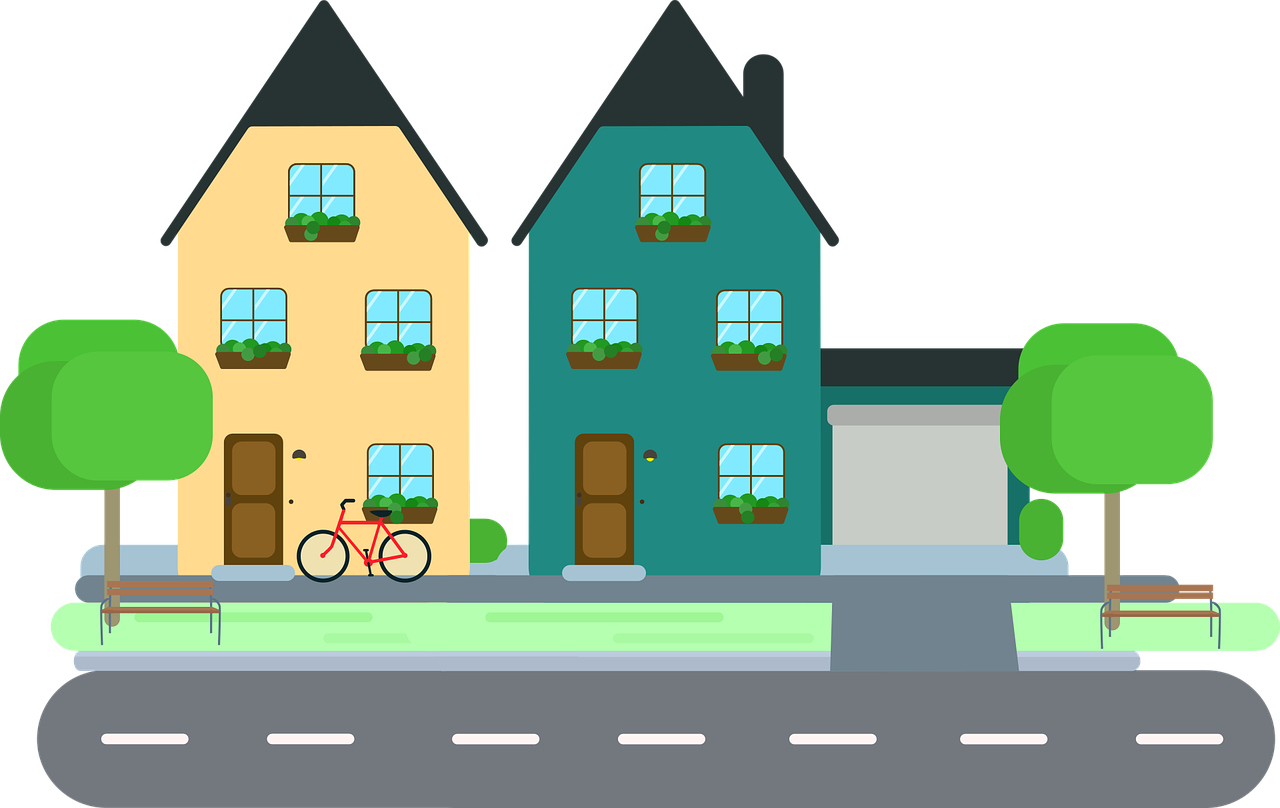 Berlin, 14. März 2018
OrphaCoach – Thomas Bantzhaff
Fachtagung Selbsthilfe inklusiv
Was gilt wo?
BGG:
öffentlich zugängliches Gebäude und Außenanlagen
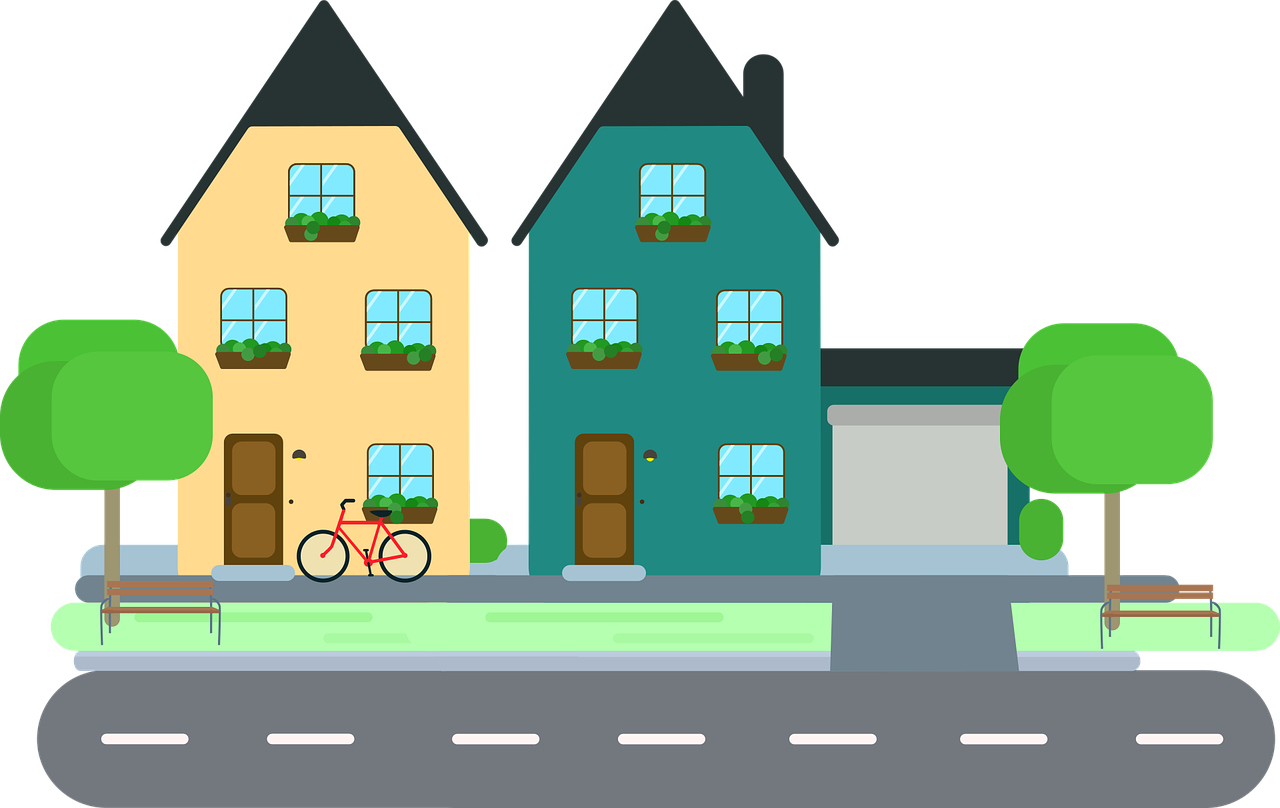 Berlin, 14. März 2018
OrphaCoach – Thomas Bantzhaff
Fachtagung Selbsthilfe inklusiv
Was gilt wo?
Sozialgesetz / Arbeitsstätten-VO:
Nicht öffentlich zugänglicher Bereich, Arbeitsplätze
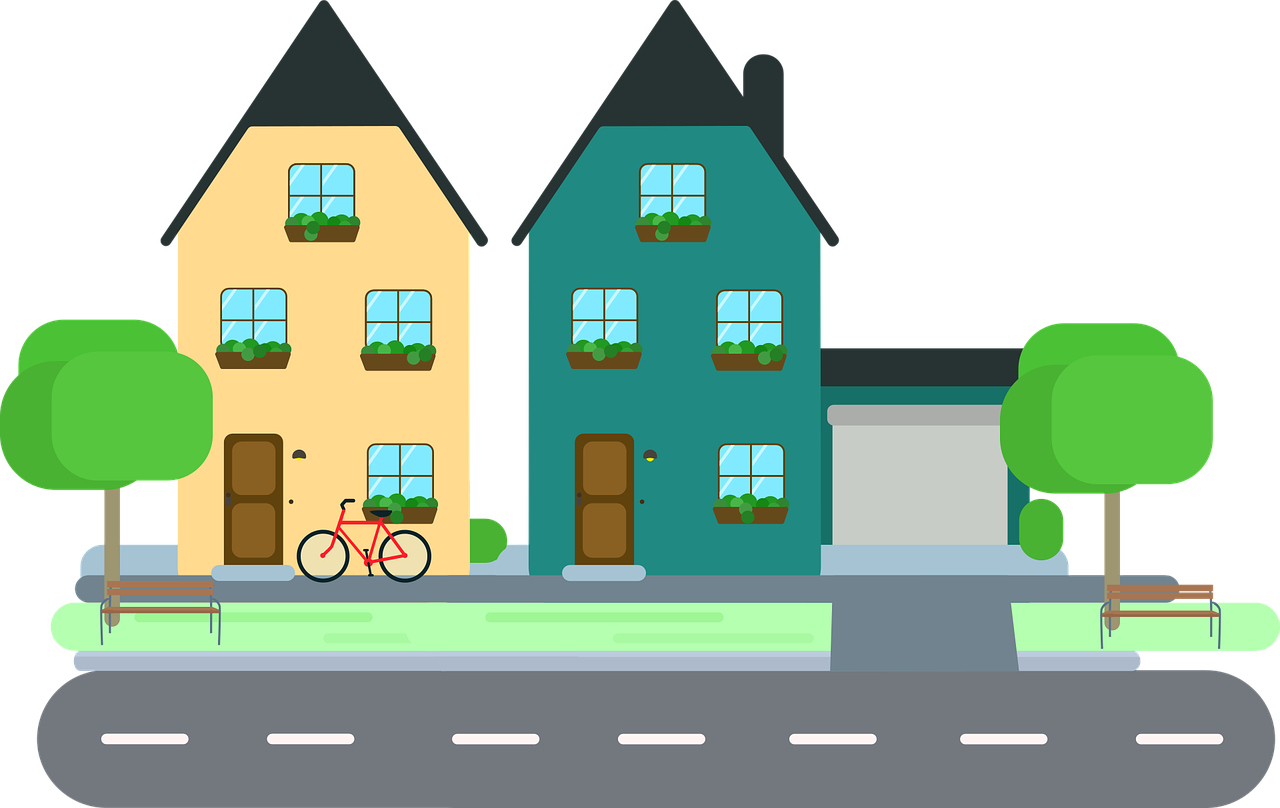 Bauordnung:
öffentlich zugänglicher Bereich, notwendige Außenanlagen
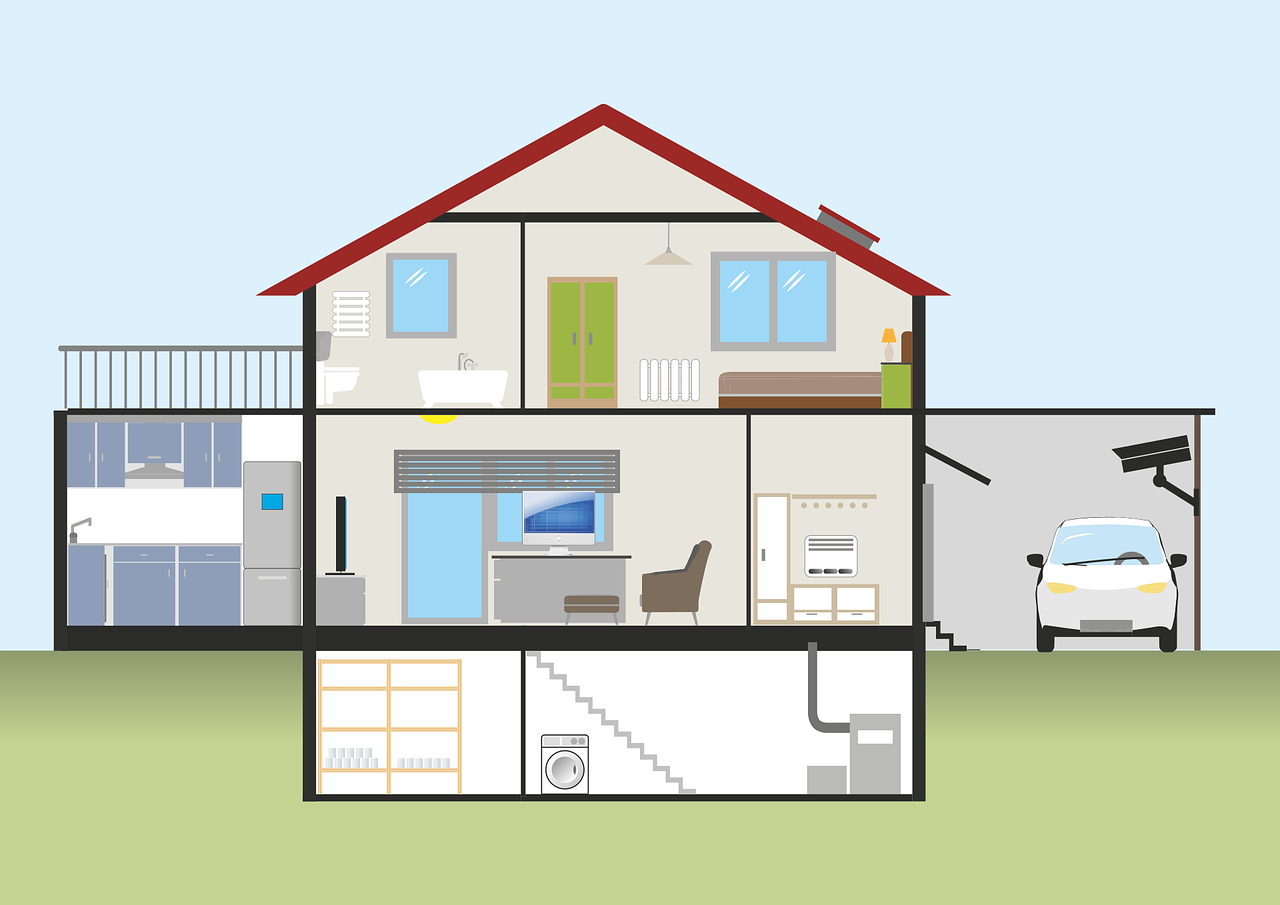 Berlin, 14. März 2018
OrphaCoach – Thomas Bantzhaff
Fachtagung Selbsthilfe inklusiv
Bauordnung für Berlin / Brandenburgische Bauordnung
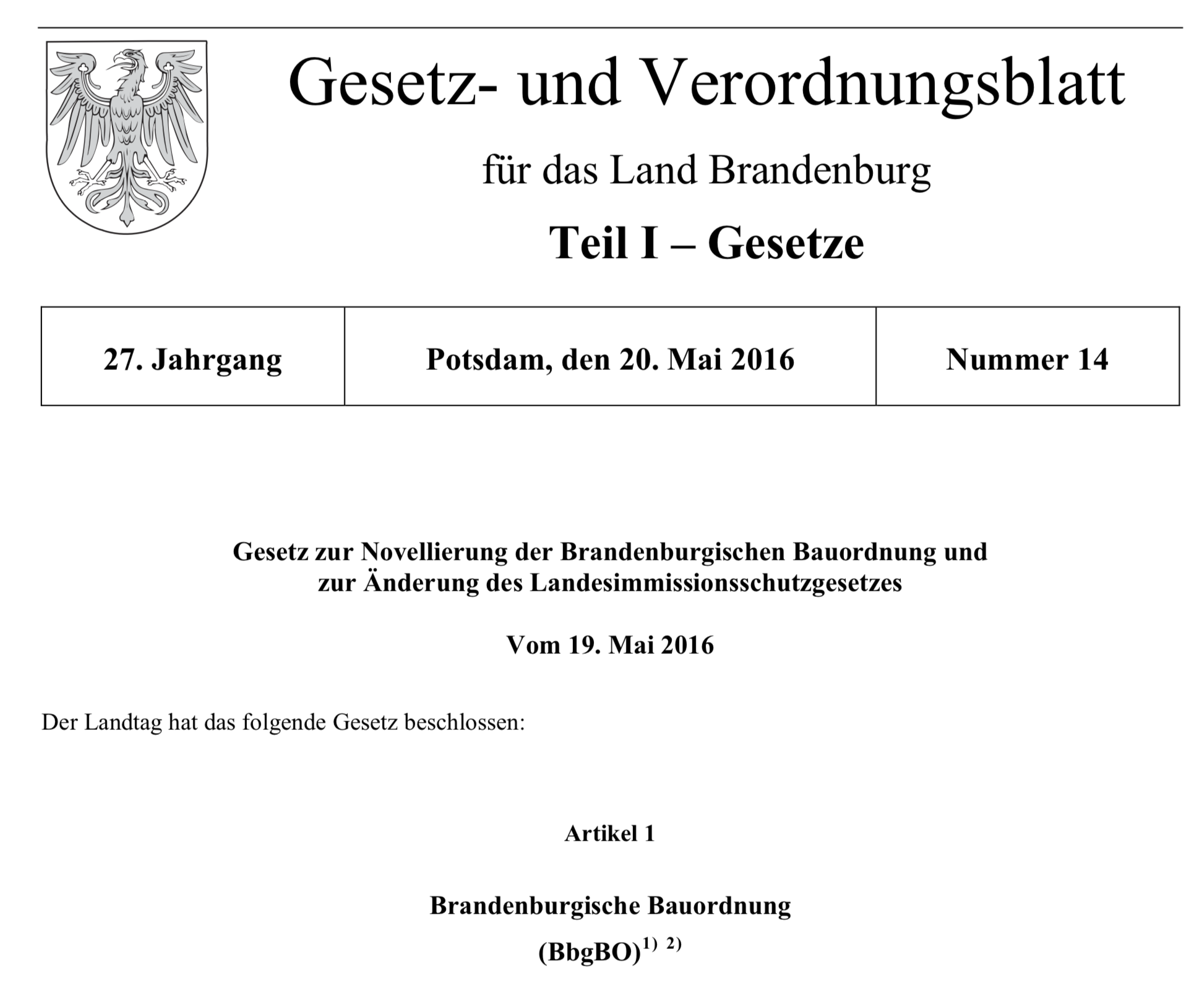 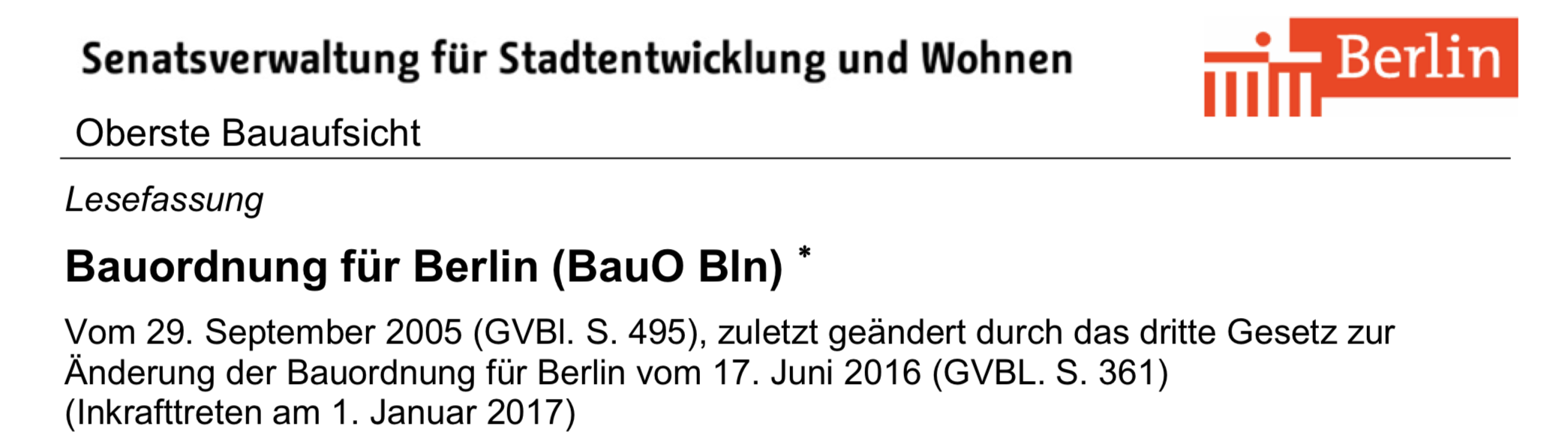 In Berlin relevant: 
   §3 Allgemeine Anforderungen
   §50 Barrierefreies Bauen
In Brandenburg relevant: 
   §3 Allgemeine Anforderungen
   §50 Barrierefreies Bauen
Berlin, 14. März 2018
OrphaCoach – Thomas Bantzhaff
Fachtagung Selbsthilfe inklusiv
Bauordnung für Berlin
Für uns relevant: BauO Bln §50 Barrierefreies Bauen

(2) 1Bauliche Anlagen, die öffentlich zugänglich sind, müssen in den dem allgemeinen Besucher- und Benutzerverkehr dienenden Teilen barrierefrei sein. 2Dies gilt insbesondere für 
Einrichtungen der Kultur und des Bildungswesens, 
Sport- und Freizeitstätten, 
Einrichtungen des Gesundheitswesens, 
Büro-, Verwaltungs- und Gerichtsgebäude, 
Verkaufs-, Gast- und Beherbergungsstätten, 
Stellplätze, Garagen und Toilettenanlagen. 
3Für die der zweckentsprechenden Nutzung dienenden Räume und Anlagen genügt es, wenn sie in dem erforderlichen Umfang barrierefrei sind.
Berlin, 14. März 2018
OrphaCoach – Thomas Bantzhaff
Fachtagung Selbsthilfe inklusiv
Bauordnung für Berlin
Für uns relevant: BauO Bln §50 Barrierefreies Bauen

(3) 1Bauliche Anlagen nach Absatz 2 müssen durch einen Hauptzugang mit einer lichten Durchgangsbreite von mindestens 0,90 m stufenlos erreichbar sein. 2Vor Türen muss eine ausreichende Bewegungsfläche vorhanden sein. 3Rampen dürfen nicht mehr als 6 Prozent geneigt sein; sie müssen mindestens 1,20 m breit sein und beidseitig einen festen und griffsicheren Handlauf haben. 4Am Anfang und am Ende jeder Rampe ist ein Podest, alle 6 m ein Zwischenpodest anzuordnen. 5Die Podeste müssen eine Länge von mindestens 1,50 m haben. 6Treppen müssen an beiden Seiten Handläufe erhalten, die über Treppenabsätze und Fensteröffnungen sowie über die letzten Stufen zu führen sind. 7Die Treppen müssen Setzstufen haben. 8Flure müssen mindestens 1,50 m breit sein. 9Bei der Herstellung von Toilettenräumen müssen diese in der erforderlichen Anzahl barrierefrei sein; sie sind zu kennzeichnen.
Berlin, 14. März 2018
OrphaCoach – Thomas Bantzhaff
Fachtagung Selbsthilfe inklusiv
Bauordnung für Berlin
Für uns relevant: BauO Bln §3 Allgemeine Anforderungen

(3) 1Die von der für das Bauwesen zuständigen Senatsverwaltung durch öffentliche Bekanntmachung als Technische Baubestimmungen eingeführten technischen Regeln sind zu beachten. 2Bei der Bekanntmachung kann hinsichtlich ihres Inhalts auf die Fundstelle ver- wiesen werden. 3Von den Technischen Baubestimmungen kann abgewichen werden, wenn mit einer anderen Lösung in gleichem Maße die allgemeinen Anforderungen des Absatzes 1 erfüllt werden; (...)

DIN 18024-1 Straßen, Wege, Plätze (ersetzt durch DIN 18040-3, aber noch nicht eingeführt)
DIN 18040-1 Öffentlich zugängliche Gebäude
DIN 18040-2 Wohnungen
...
Berlin, 14. März 2018
OrphaCoach – Thomas Bantzhaff
Fachtagung Selbsthilfe inklusiv
DIN 18040-1
Öffentlich zugängliche Gebäude

Vorwort:
„Ziel dieser Norm ist die Barrierefreiheit baulicher Anlagen, damit sie für Menschen mit Behinderungen in der allgemein üblichen Weise, ohne besondere Erschwernis und ohne fremde Hilfe zugänglich und nutzbar sind (nach §4 BGG)“
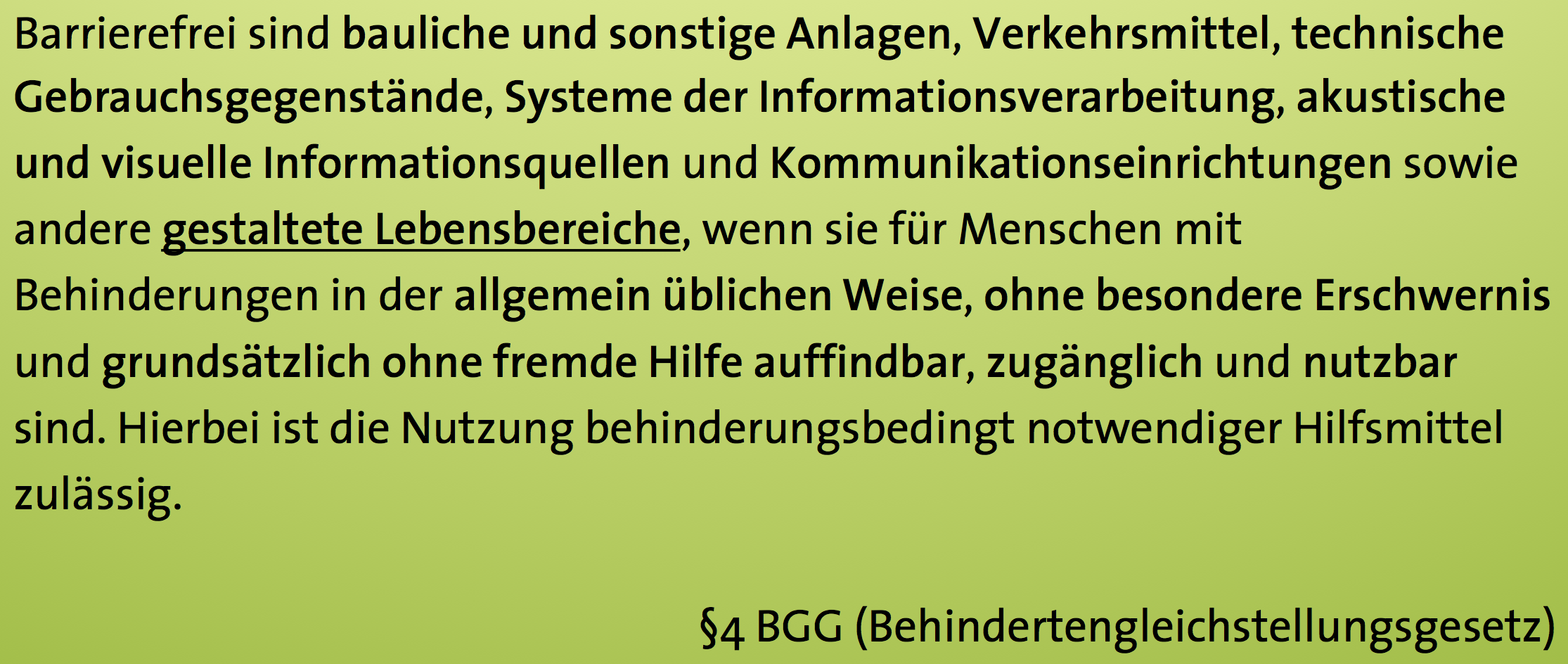 Berlin, 14. März 2018
OrphaCoach – Thomas Bantzhaff
Fachtagung Selbsthilfe inklusiv
DIN 18040-1
Öffentlich zugängliche Gebäude

Berücksichtigt werden insbesondere die Bedürfnisse von Menschen 
mit Sehbehinderung, Blindheit oder Hörbehinderung
mit motorischen Einschränkungen
die Mobilitätshilfen und Rollstühle benutzen

Auch für andere Personengruppen wie z.B.
großwüchsige oder kleinwüchsige
mit kognitiven Einschränkungen
ältere Menschen
Kinder
mit Kinderwagen oder Gepäck
ergeben sich dadurch Erleichterungen
Berlin, 14. März 2018
OrphaCoach – Thomas Bantzhaff
Fachtagung Selbsthilfe inklusiv
DIN 18040-1
Inhalt

Infrastruktur
Erschließung, Gehwege, Verkehrsfläche, PKW-Stellplätze
Eingangsbereiche, innere Erschließung , Flure
Türen, Bodenbeläge, Aufzugsanlagen, Treppen, Rampen, Abstellplätze
Warnen, Orientieren, Informieren, Leiten
Bedienelemente, Kommunikationsanlagen, Ausstattungselemente

Räume
Veranstaltungen, Bestuhlung, Kommunikationshilfen 
Toiletten, Waschplätze, Duschplätze, Umkleiden
Bewegungsflächen, Notrufanlagen
Berlin, 14. März 2018
OrphaCoach – Thomas Bantzhaff
Fachtagung Selbsthilfe inklusiv
DIN 18040-1
Das Wichtigste...

2-Sinne-Prinzip
Informationen sollen IMMER über 2 verschiedene Sinne vermittelt werden
sehen/tasten   oder   sehen/hören

Schutzziele
Die DIN macht nicht überall starre Vorgaben, sie definiert Schutzziele und macht Vorschläge. Andere Lösungen sind aber erlaubt, wenn das Schutzziel dadurch genauso erreicht wird.
Berlin, 14. März 2018
OrphaCoach – Thomas Bantzhaff
Fachtagung Selbsthilfe inklusiv
DIN 18040-1
Beispiel Schutzziel

Schutzziel
Zugangs- und Eingangsbereiche müssen leicht auffindbar und barrierefrei erreichbar sein.

Lösungsvorschlag der DIN
Die leichte Auffindbarkeit wird erreicht
für sehbehinderte Menschen z.B. durch eine visuell kontrastierende Gestaltung des Eingangsbereiches (z.B. helles Türelement / dunkle Umgebungsfläche)
für blinde Menschen mit Hilfe von taktil erfassbaren unterschiedlichen Bodenstrukturen oder baulichen Elementen wie Sockel oder Absätze als Wegbegrenzungen usw. und/oder mittels akustischer bzw. elektronischer Informationen. Die taktile Auffindbarkeit kann auch durch Bodenindikatoren erreicht werden (nach DIN 32984)
Berlin, 14. März 2018
OrphaCoach – Thomas Bantzhaff
Fachtagung Selbsthilfe inklusiv
Anwendung in der Selbsthilfe
Berlin, 14. März 2018
OrphaCoach – Thomas Bantzhaff
Fachtag Selbsthilfe inclusiv
Anwendung in der Selbsthilfe
Werde ich gefunden?

Hinführung und Auffindbarkeit meiner Einrichtung
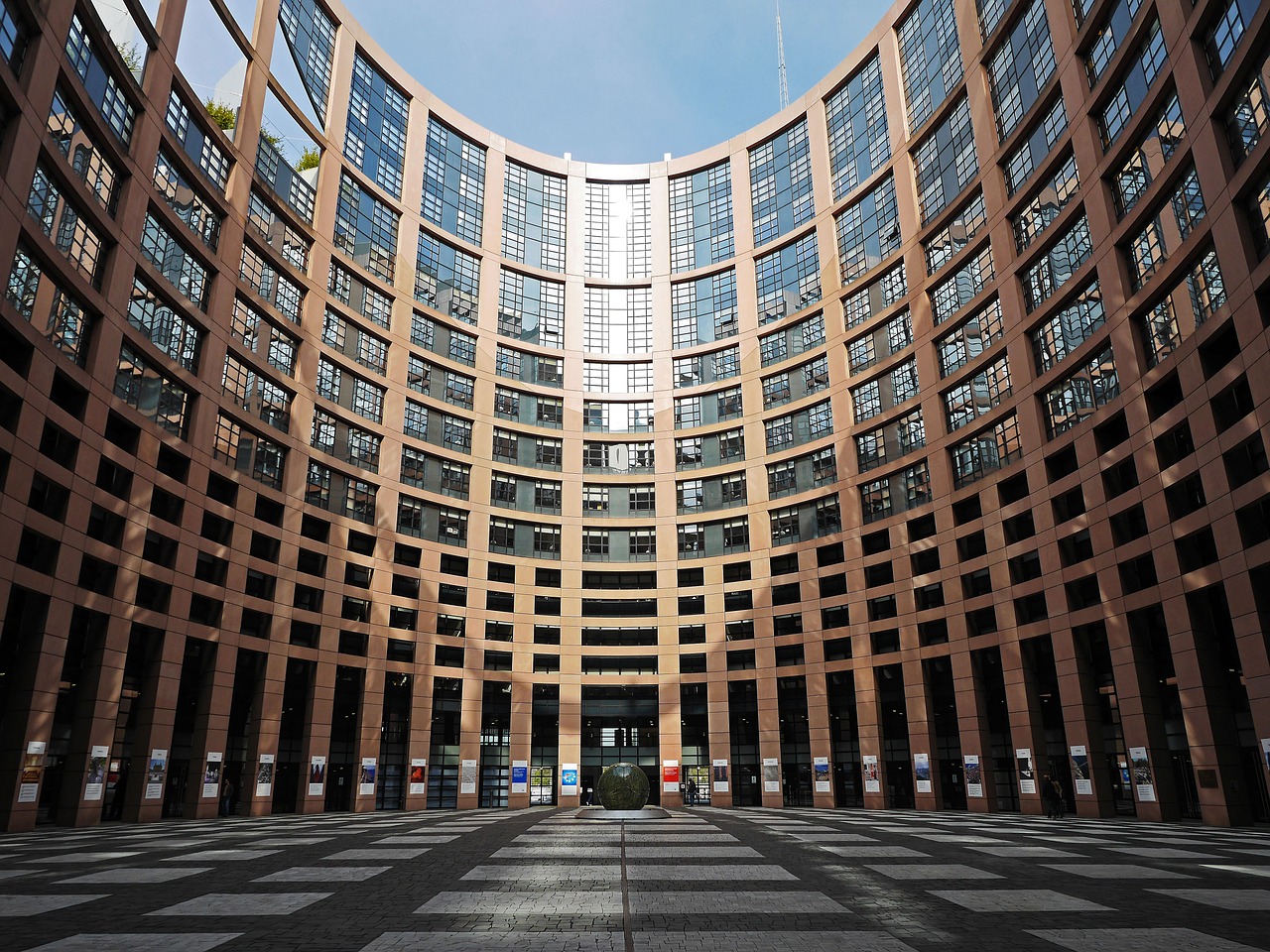 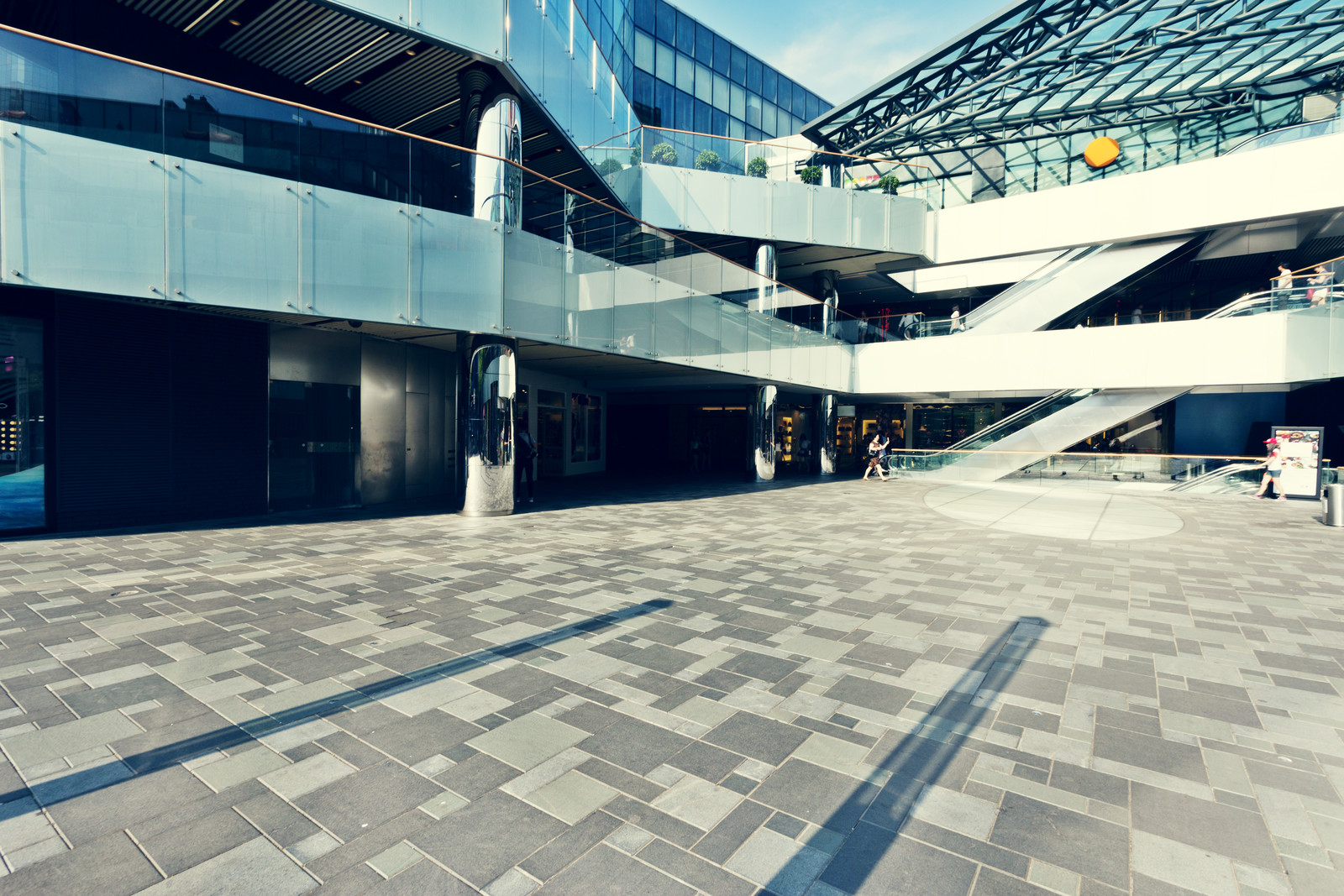 Berlin, 14. März 2018
OrphaCoach – Thomas Bantzhaff
Fachtagung Selbsthilfe inklusiv
Anwendung in der Selbsthilfe
Kommen alle ohne fremde Hilfe zu mir?

Gebäudezugang
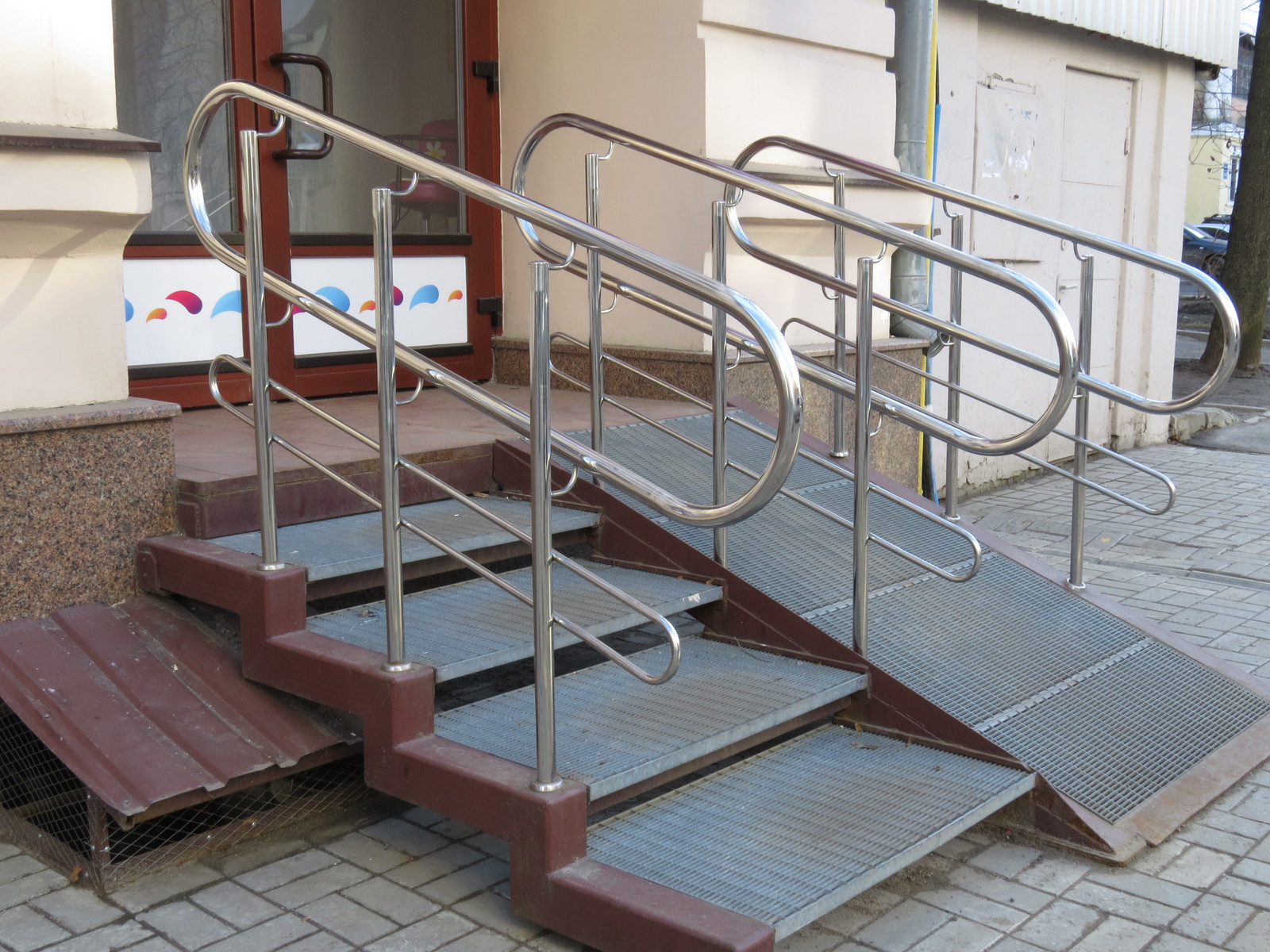 Berlin, 14. März 2018
OrphaCoach – Thomas Bantzhaff
Fachtagung Selbsthilfe inklusiv
Anwendung in der Selbsthilfe
Kommen alle ohne fremde Hilfe zu mir?

Gebäudezugang

Gut sichtbare / erkennbare Beschriftung
Haupteingänge stufen- und schwellenlos
Rampen max. 6%
Treppen müssen Setzstufen ohne Unterschneidung haben, Stufen optisch markieren
Bewegungsfläche vor Türen (mind. 1,5 m nach außen)
Glasflächen optisch markieren
Auf Kontraste achten
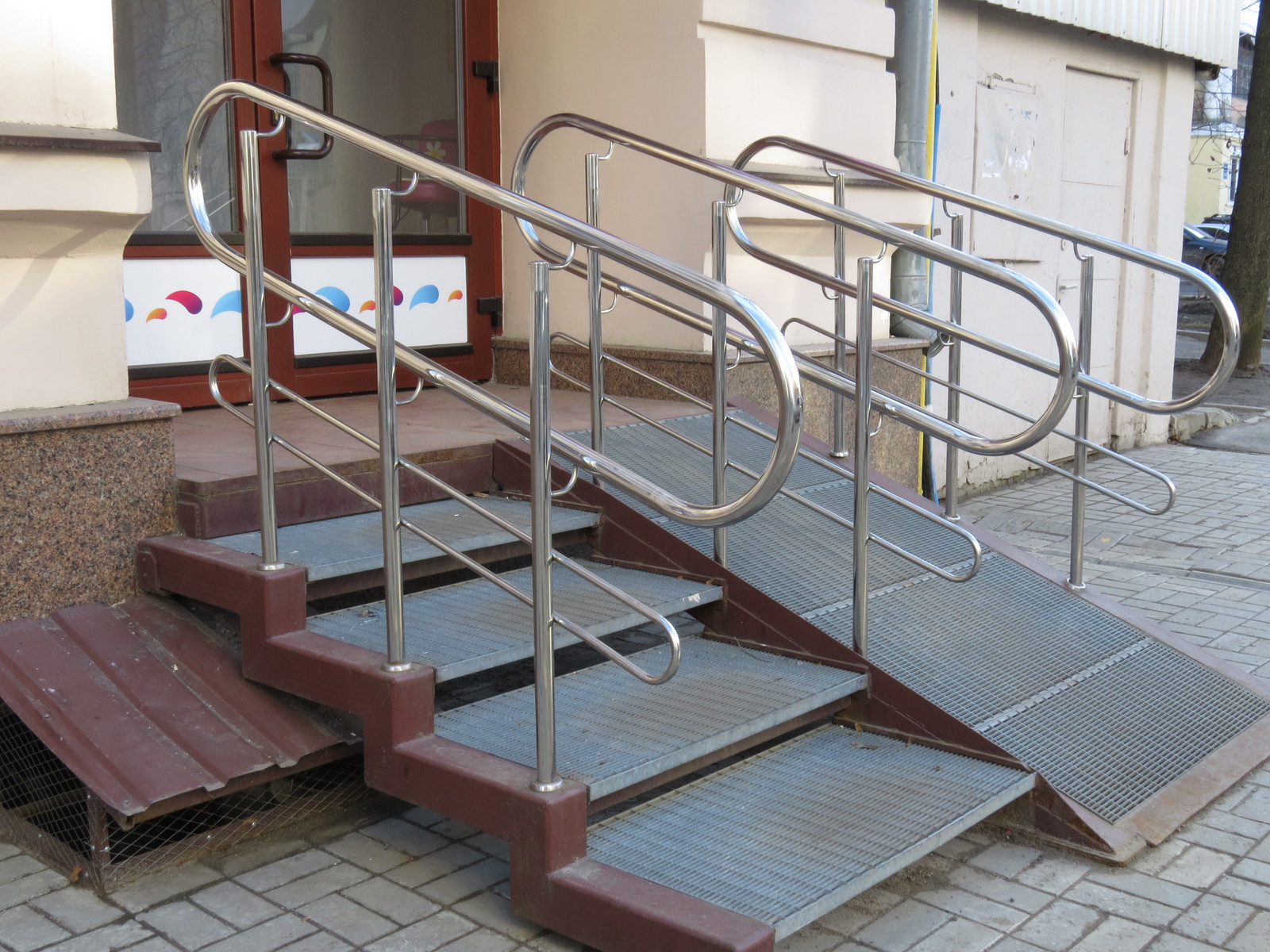 Berlin, 14. März 2018
OrphaCoach – Thomas Bantzhaff
Fachtagung Selbsthilfe inklusiv
Anwendung in der Selbsthilfe
Kommen alle ohne fremde Hilfe zu mir?

Treppen
Treppenlauf gerade/rechtwinklig
Setzstufen
keine Unterschneidung
keine enge Wendeltreppen
beidseitig Handläufe in 85 – 90 cm Höhe
Handläufe ergonomisch gut umgreifbar
Stufenkanten optisch markieren
blendfreie Beleuchtung / Schattenwurf
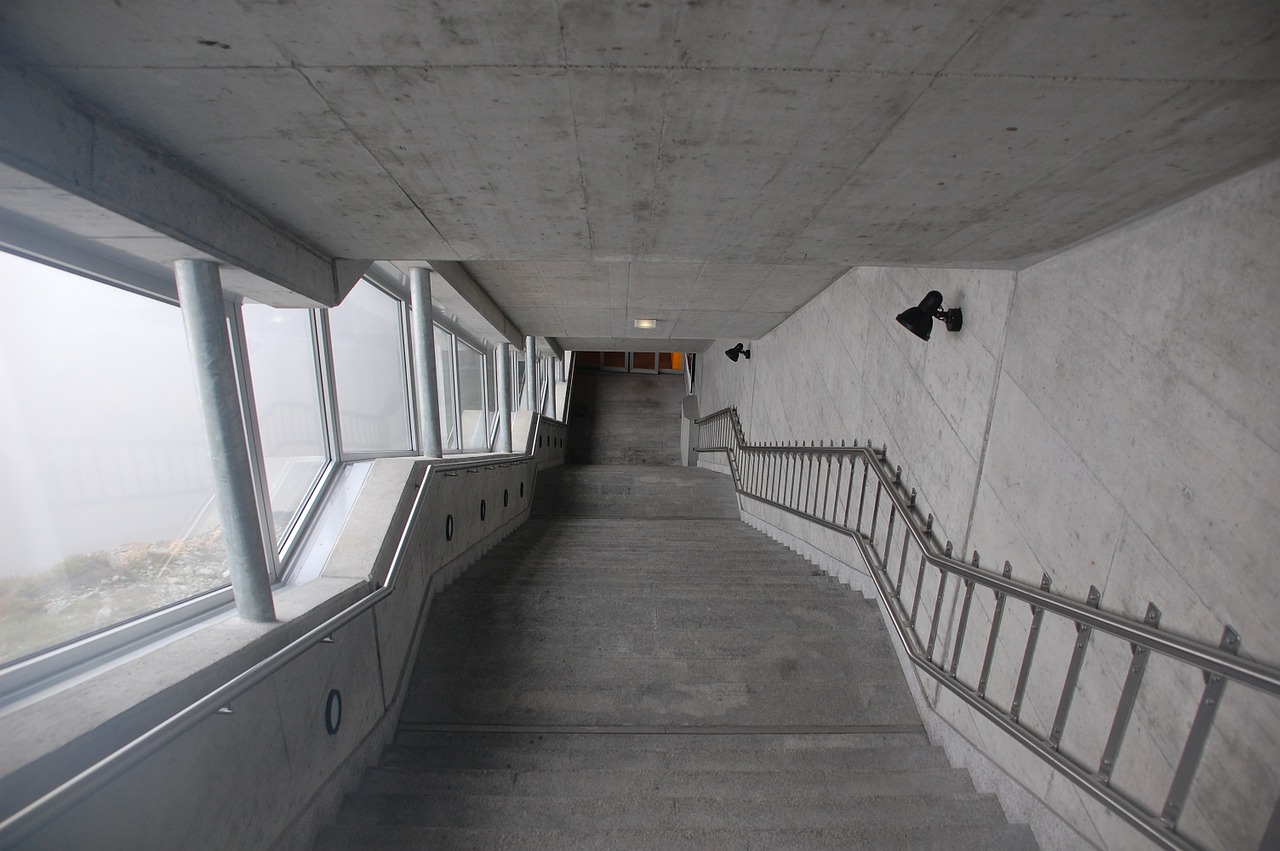 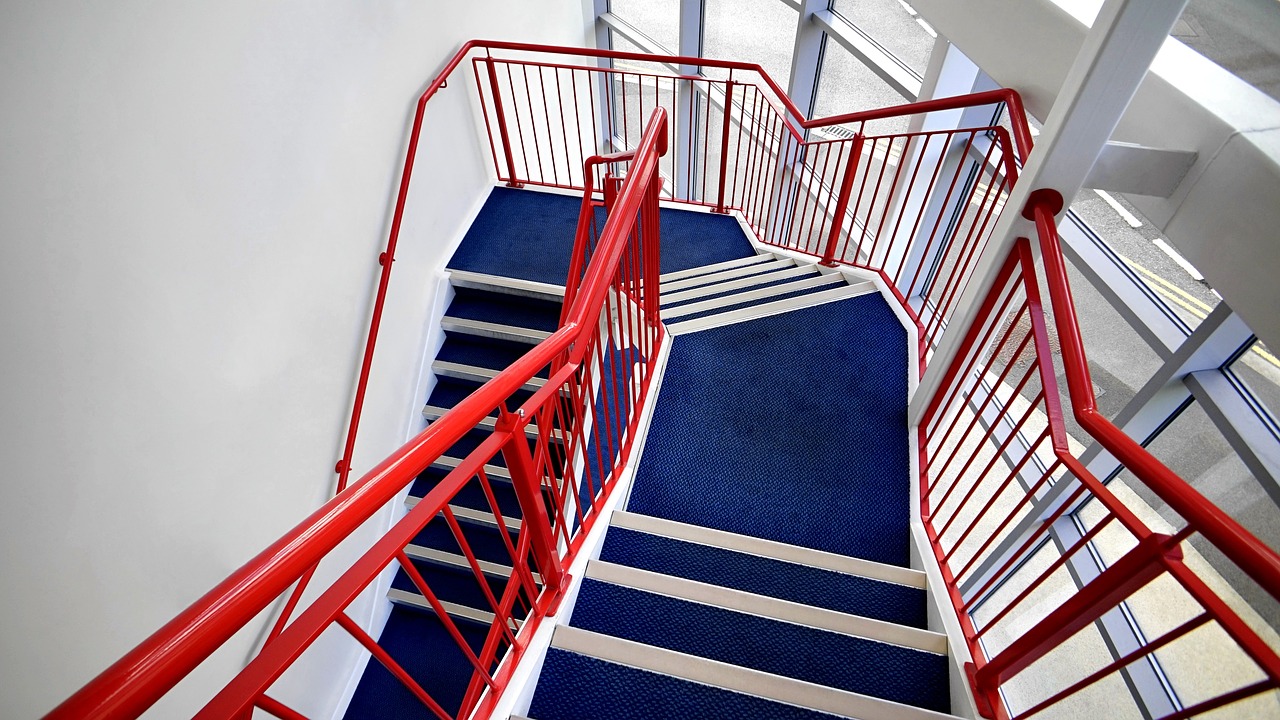 Berlin, 14. März 2018
OrphaCoach – Thomas Bantzhaff
Fachtagung Selbsthilfe inklusiv
Anwendung in der Selbsthilfe
Kommen alle ohne fremde Hilfe zu mir?

Rampen
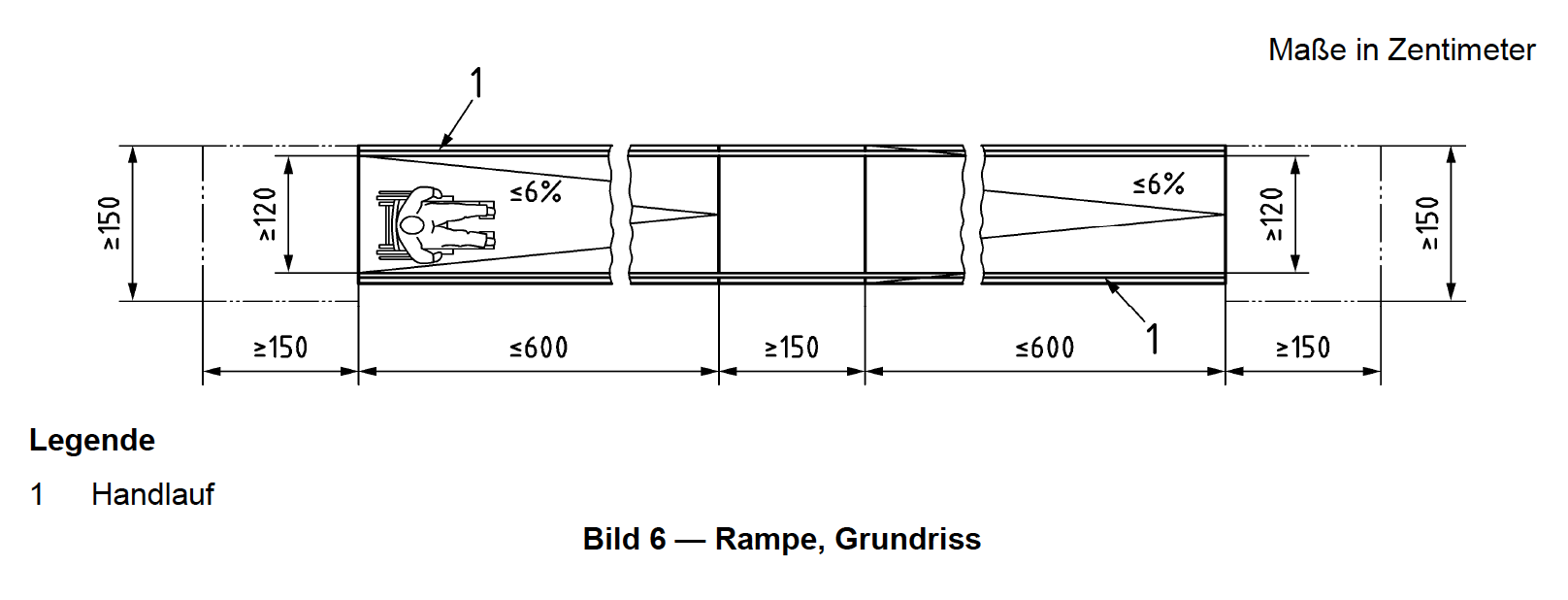 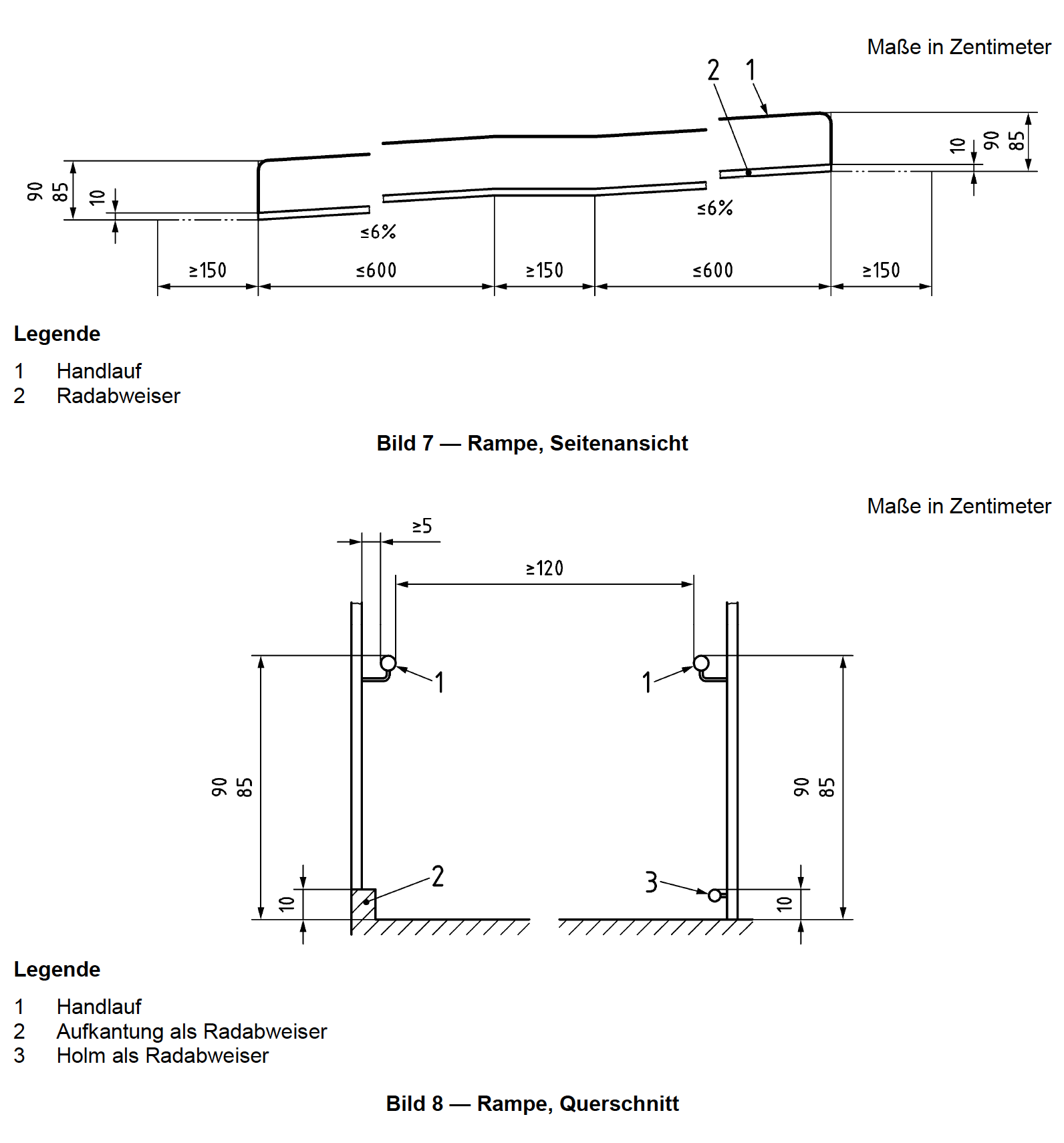 Berlin, 14. März 2018
OrphaCoach – Thomas Bantzhaff
Fachtagung Selbsthilfe inklusiv
Anwendung in der Selbsthilfe
Kommen alle ohne fremde Hilfe zu mir?

Türen
- deutlich wahrnehmbar
- leicht zu öffnen
- sicher passierbar
- visuelle Kontraste
 -Taster in ausr. Abstand
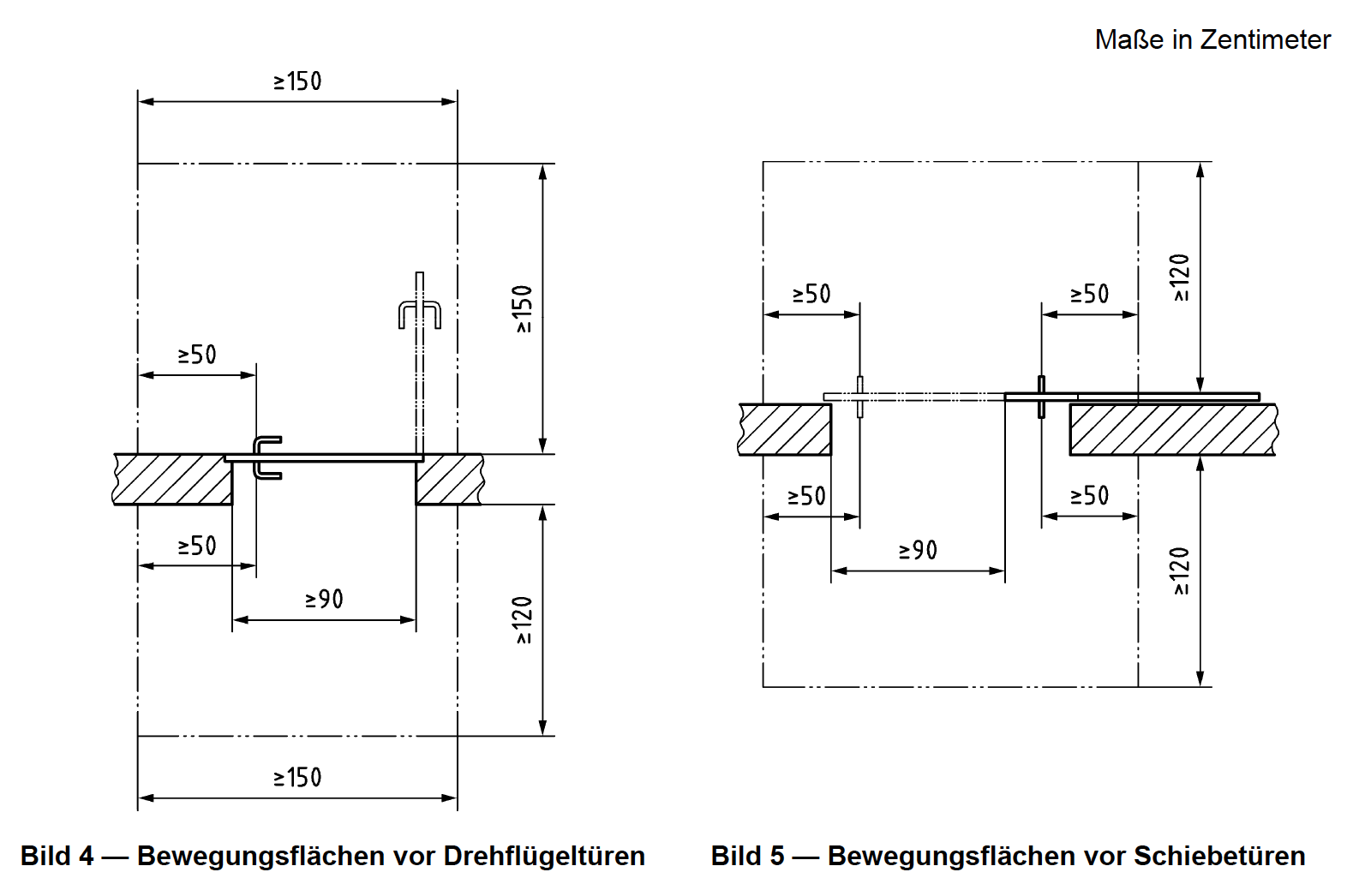 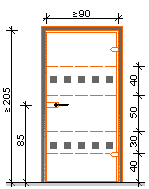 Berlin, 14. März 2018
OrphaCoach – Thomas Bantzhaff
Fachtagung Selbsthilfe inklusiv
Anwendung in der Selbsthilfe
Kommen alle ohne fremde Hilfe zu mir?

Aufzüge
- mind. 3m Abstand zu abwärts führenden Treppen
- mind. Typ 2 (DIN EN 81-70, 630 kg)
- mind. 90 cm Türöffnung
- Fahrkorb mind. 1,10 m x 1,40 m
- wenn möglich, Spiegel an der hinteren Wand oder Seite
- Bedienhöhe Tasten
- Anzeige und Ansage (2-Sinne-Prinzip)
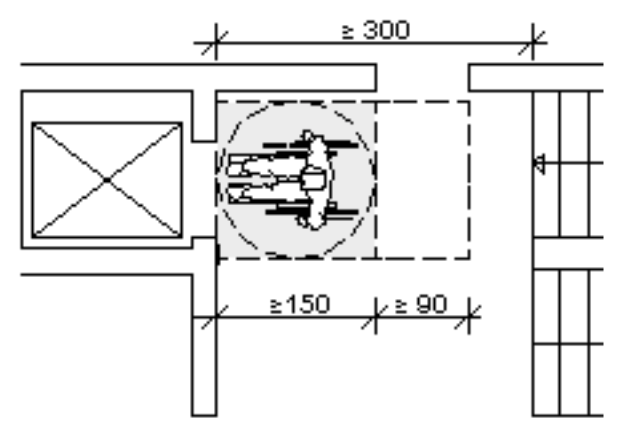 Berlin, 14. März 2018
OrphaCoach – Thomas Bantzhaff
Fachtagung Selbsthilfe inklusiv
Anwendung in der Selbsthilfe
Gibt es genug Platz?

Bewegungsflächen
Sowohl mit Rollstuhl, als auch mit Rollator 
oder Krücken wird mehr Platz als normal 
benötigt. Mehr Platz ist auch angenehm
für Menschen mit Kontaktangst oder
ähnlichem.

Abstellplätze
Eventuell an Abstellplätze für Rollatoren
oder Rollstühle denken. Die helfen auch
Eltern mit Kinderwagen.
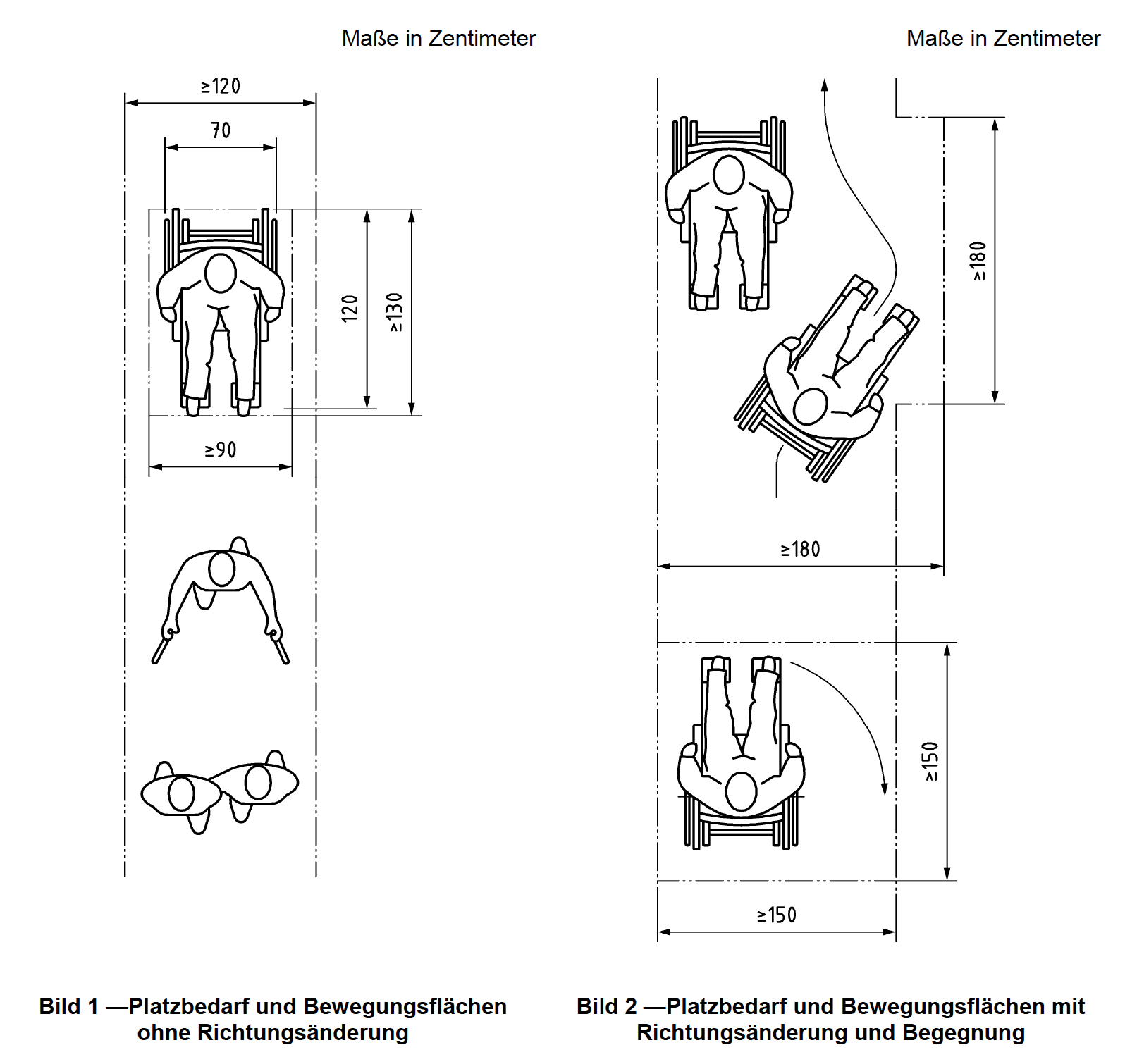 Berlin, 14. März 2018
OrphaCoach – Thomas Bantzhaff
Fachtagung Selbsthilfe inklusiv
Anwendung in der Selbsthilfe
Gibt es genug Platz?

Bewegungsflächen
Sowohl mit Rollstuhl, als auch mit Rollator 
oder Krücken wird mehr Platz als normal 
benötigt

Wartezimmer oderVeranstaltung
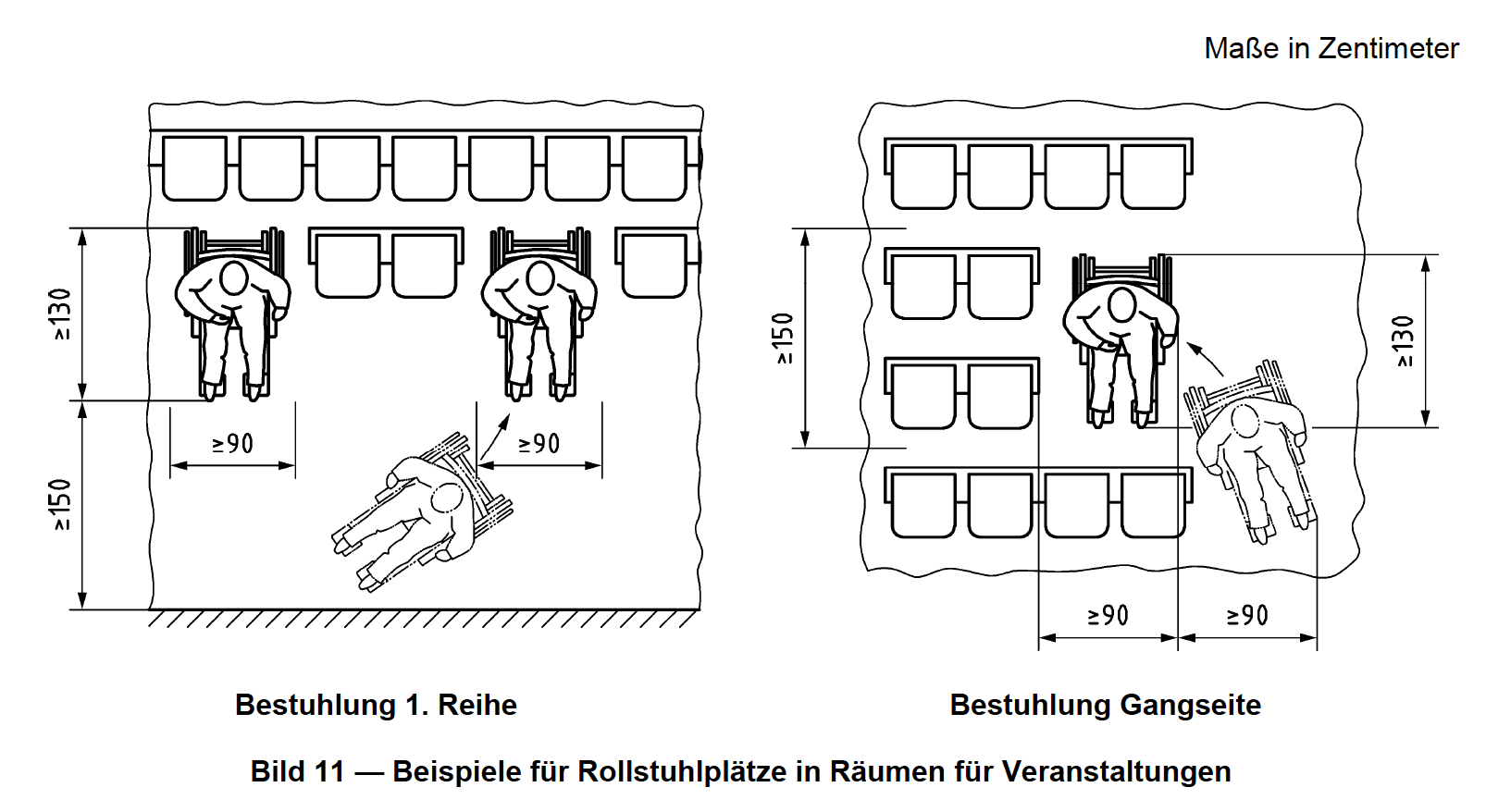 Berlin, 14. März 2018
OrphaCoach – Thomas Bantzhaff
Fachtagung Selbsthilfe inklusiv
Anwendung in der Selbsthilfe
Gibt es genug Platz?

Bewegungsflächen
Sowohl mit Rollstuhl, als auch mit Rollator 
oder Krücken wird mehr Platz als normal 
benötigt

Wartezimmer oderVeranstaltung
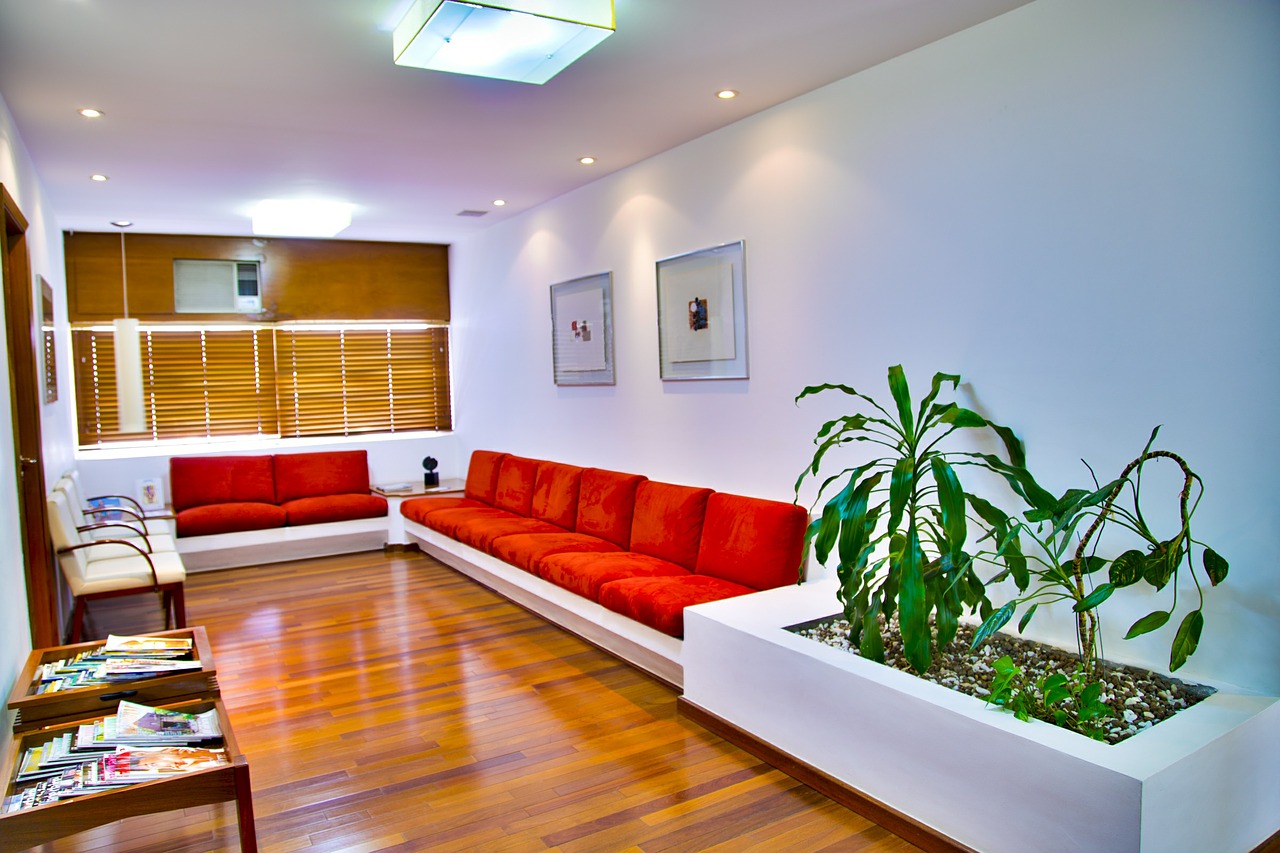 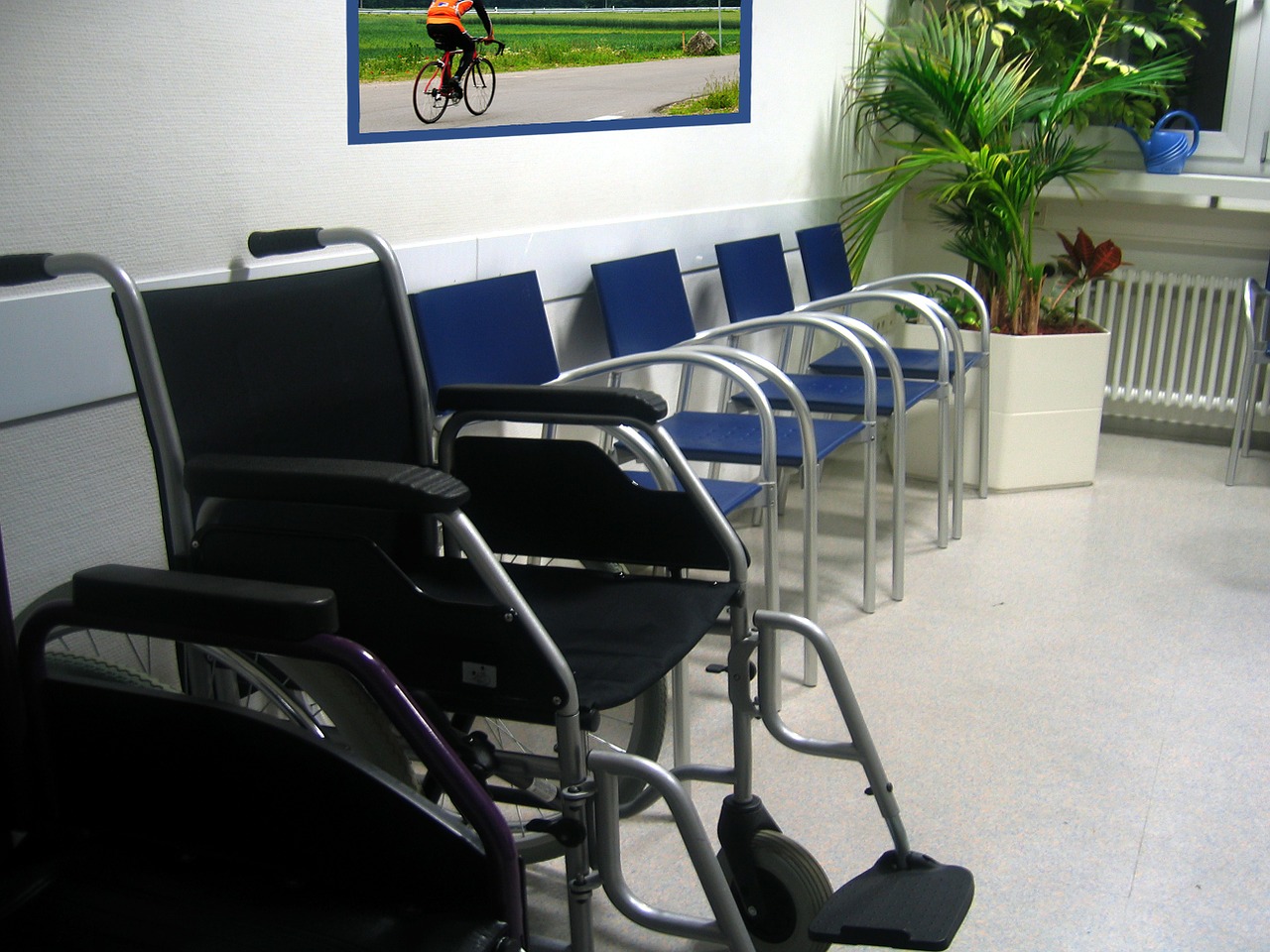 Berlin, 14. März 2018
OrphaCoach – Thomas Bantzhaff
Fachtagung Selbsthilfe inklusiv
Anwendung in der Selbsthilfe
Sicherheit?

Einbauten und Ausstattungselemente 
Auch für sehbehinderte erkennbar machen
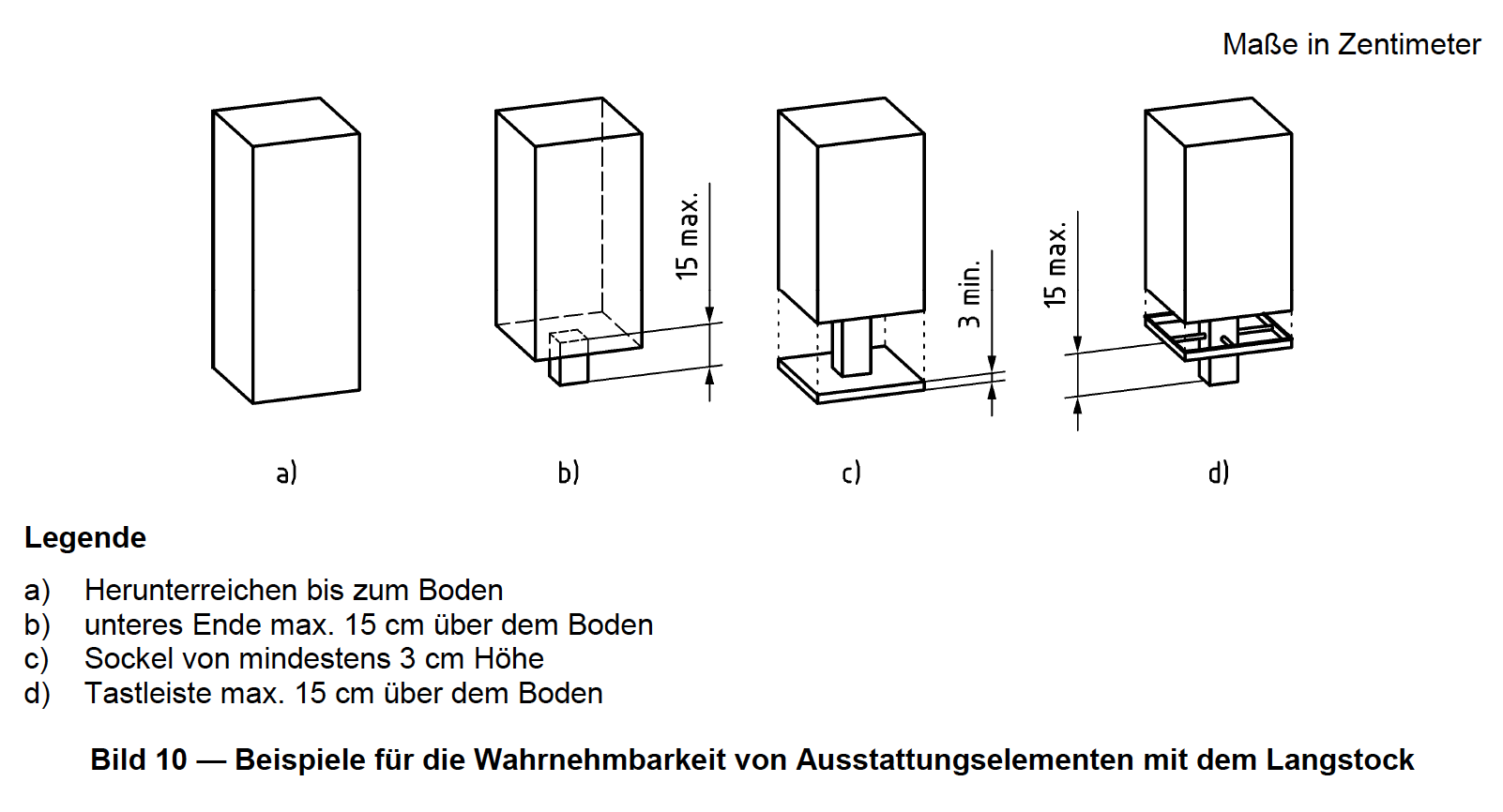 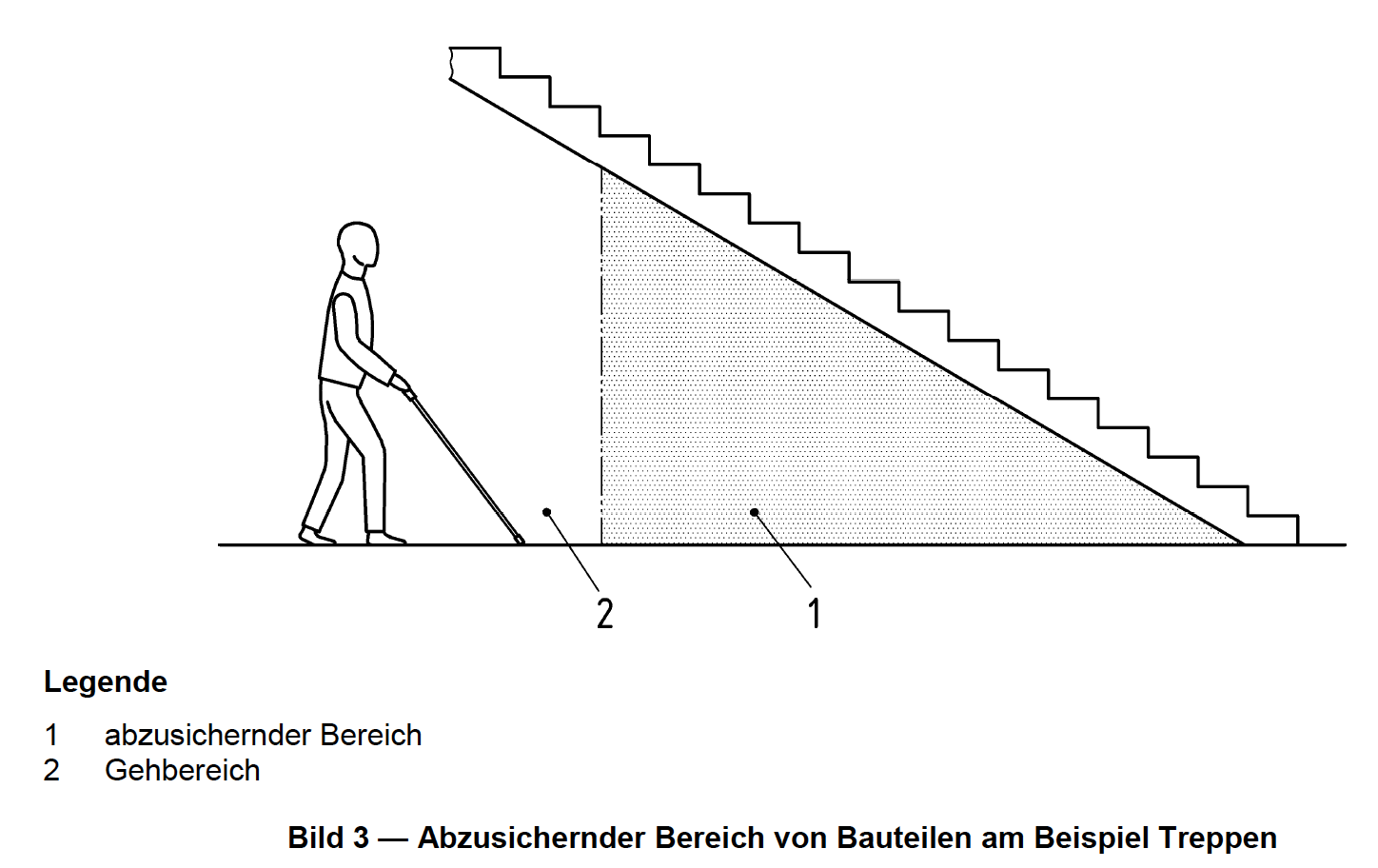 Berlin, 14. März 2018
OrphaCoach – Thomas Bantzhaff
Fachtagung Selbsthilfe inklusiv
Anwendung in der Selbsthilfe
Benutzbarkeit
Informieren, Orientieren, Warnen, Leiten

2-Sinne-Prinzip

Visuell
	Kontrast / Leuchtdichtekontrast (hell/dunkel)
	Größe, Form, Anordnung
	Beleuchtung, blendfreie Belichtung

Auditiv
	Nutzsignal / Störgeräusche

Taktil
	mit Fingern, mit Händen, mit Langstock, mit Füßen
Berlin, 14. März 2018
OrphaCoach – Thomas Bantzhaff
Fachtagung Selbsthilfe inklusiv
Anwendung in der Selbsthilfe
Benutzbarkeit
Informieren, Orientieren, Warnen, Leiten

2-Sinne-Prinzip

Visuell
	Kontrast / Leuchtdichtekontrast (hell/dunkel)
	Größe, Form, Anordnung
	Beleuchtung, blendfreie Belichtung

Auditiv
	Nutzsignal / Störgeräusche

Taktil
	mit Fingern, mit Händen, mit Langstock, mit Füßen
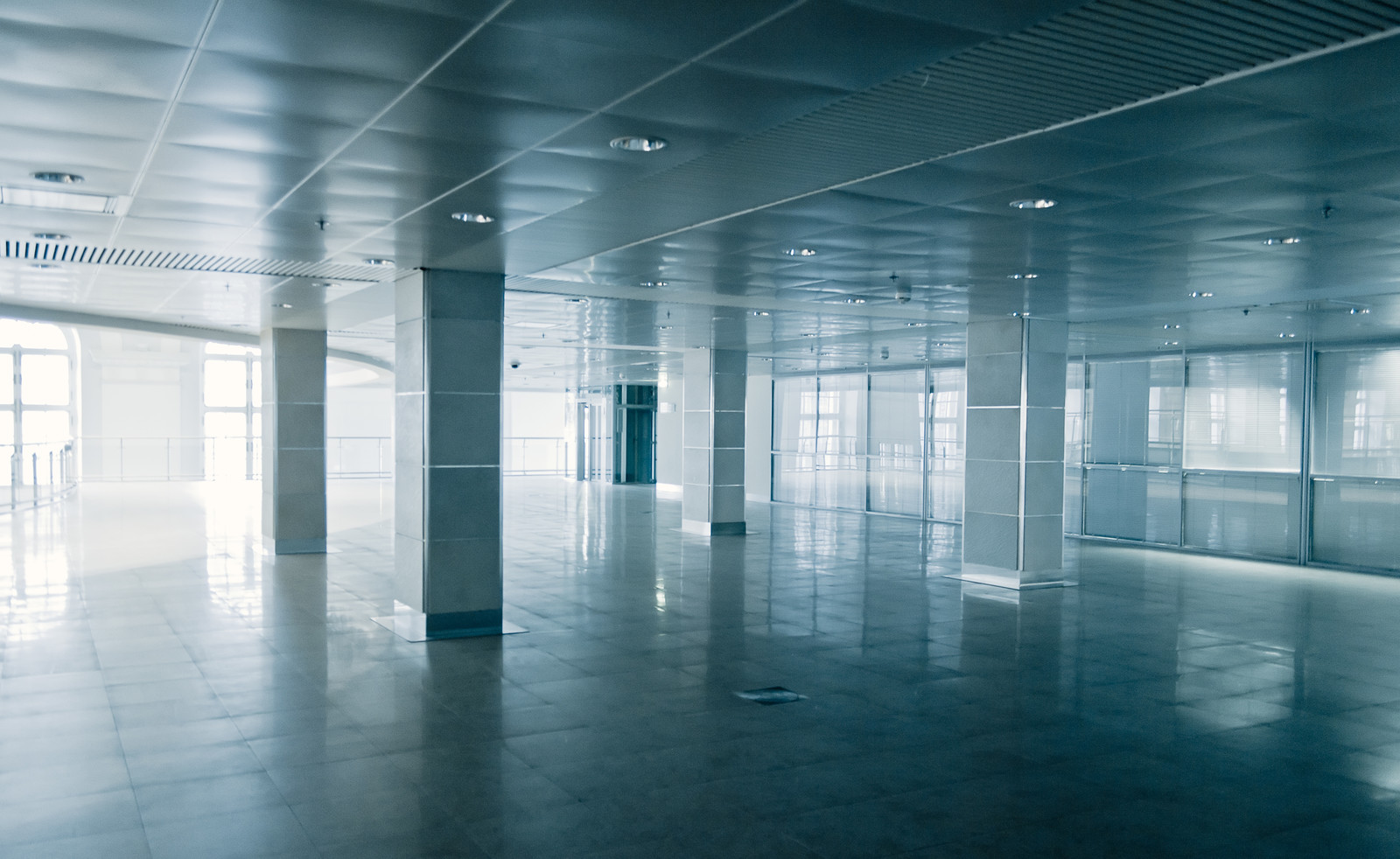 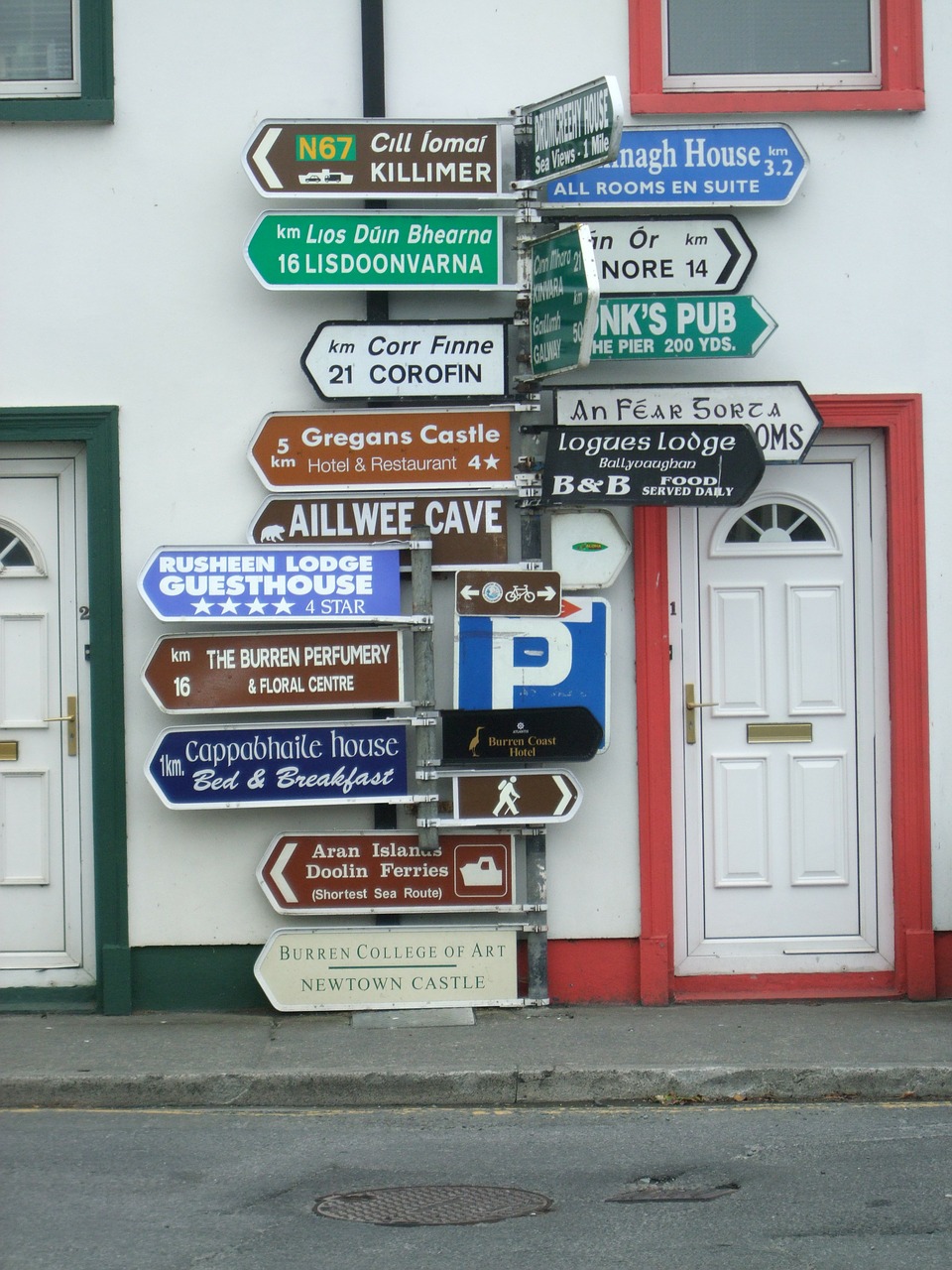 Berlin, 14. März 2018
OrphaCoach – Thomas Bantzhaff
Fachtagung Selbsthilfe inklusiv
Anwendung in der Selbsthilfe
Benutzbarkeit
Informieren, Orientieren, Warnen, Leiten

2-Sinne-Prinzip

Visuell
	Kontrast / Leuchtdichtekontrast (hell/dunkel)
	Größe, Form, Anordnung
	Beleuchtung, blendfreie Belichtung

Auditiv
	Nutzsignal / Störgeräusche

Taktil
	mit Fingern, mit Händen, mit Langstock, mit Füßen
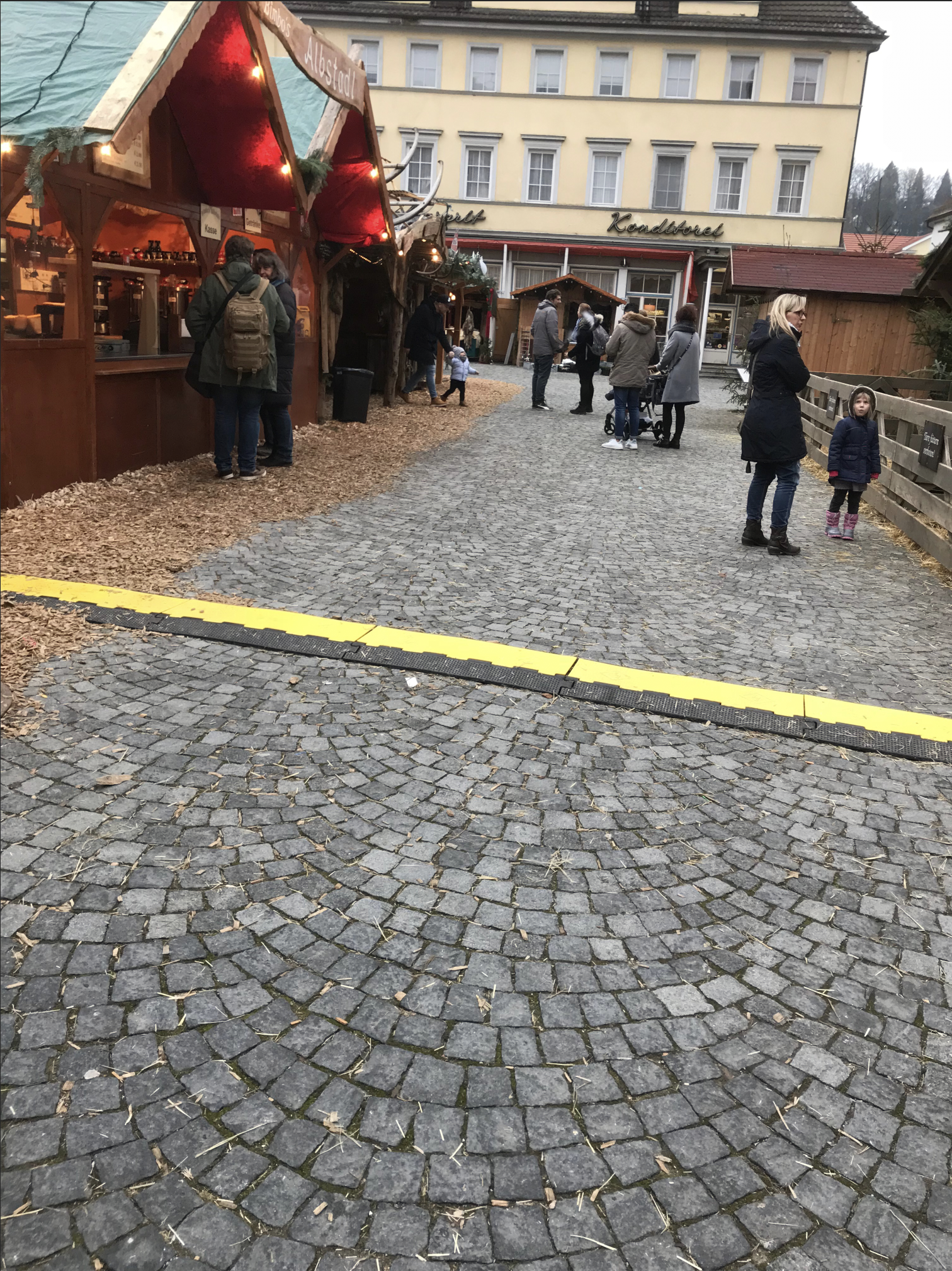 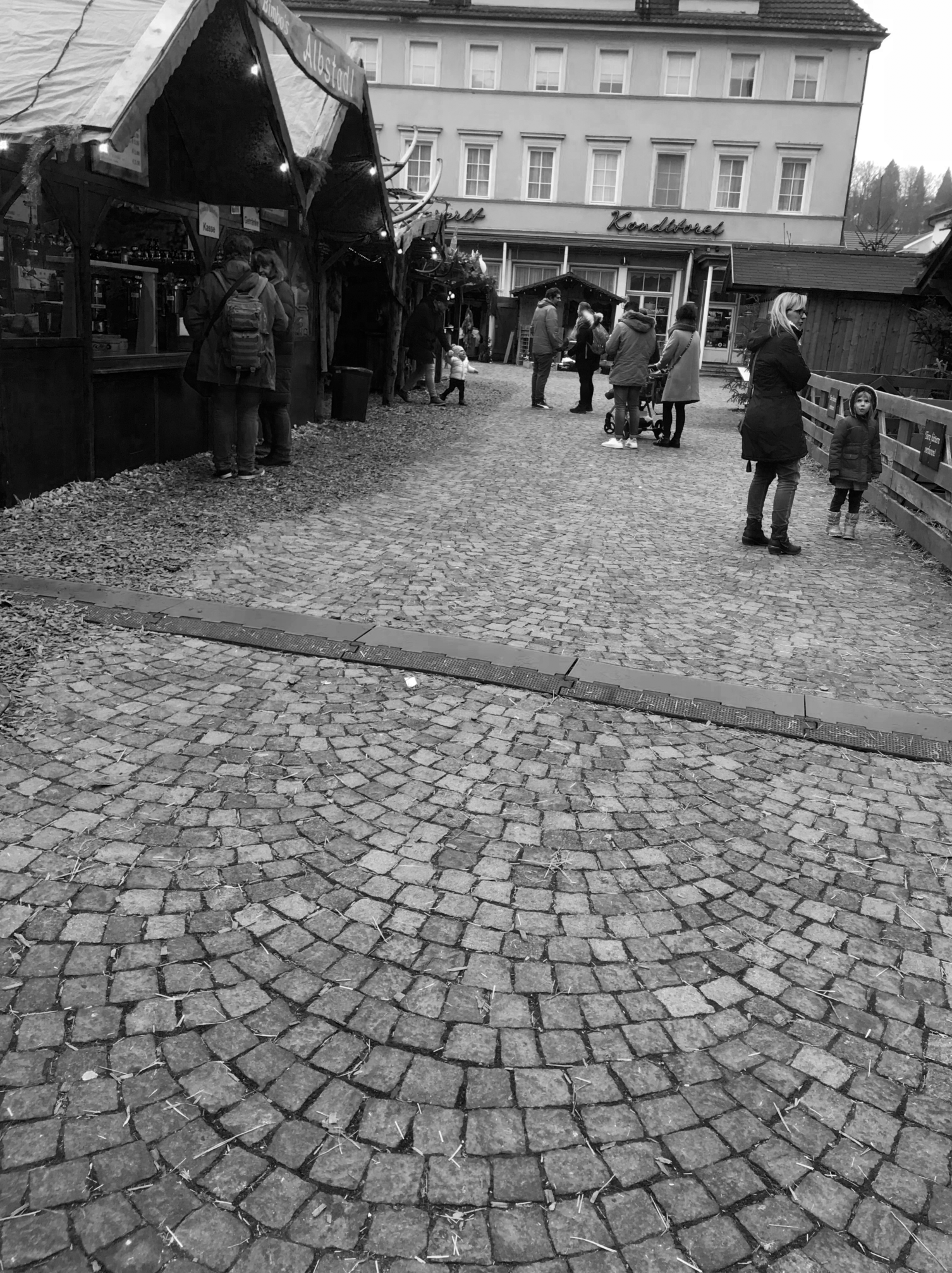 Berlin, 14. März 2018
OrphaCoach – Thomas Bantzhaff
Fachtagung Selbsthilfe inklusiv
Anwendung in der Selbsthilfe
Benutzbarkeit
Informieren, Orientieren, Warnen, Leiten

2-Sinne-Prinzip

Visuell
	Kontrast / Leuchtdichtekontrast (hell/dunkel)
	Größe, Form, Anordnung
	Beleuchtung, blendfreie Belichtung

Auditiv
	Nutzsignal / Störgeräusche

Taktil
	mit Fingern, mit Händen, mit Langstock, mit Füßen
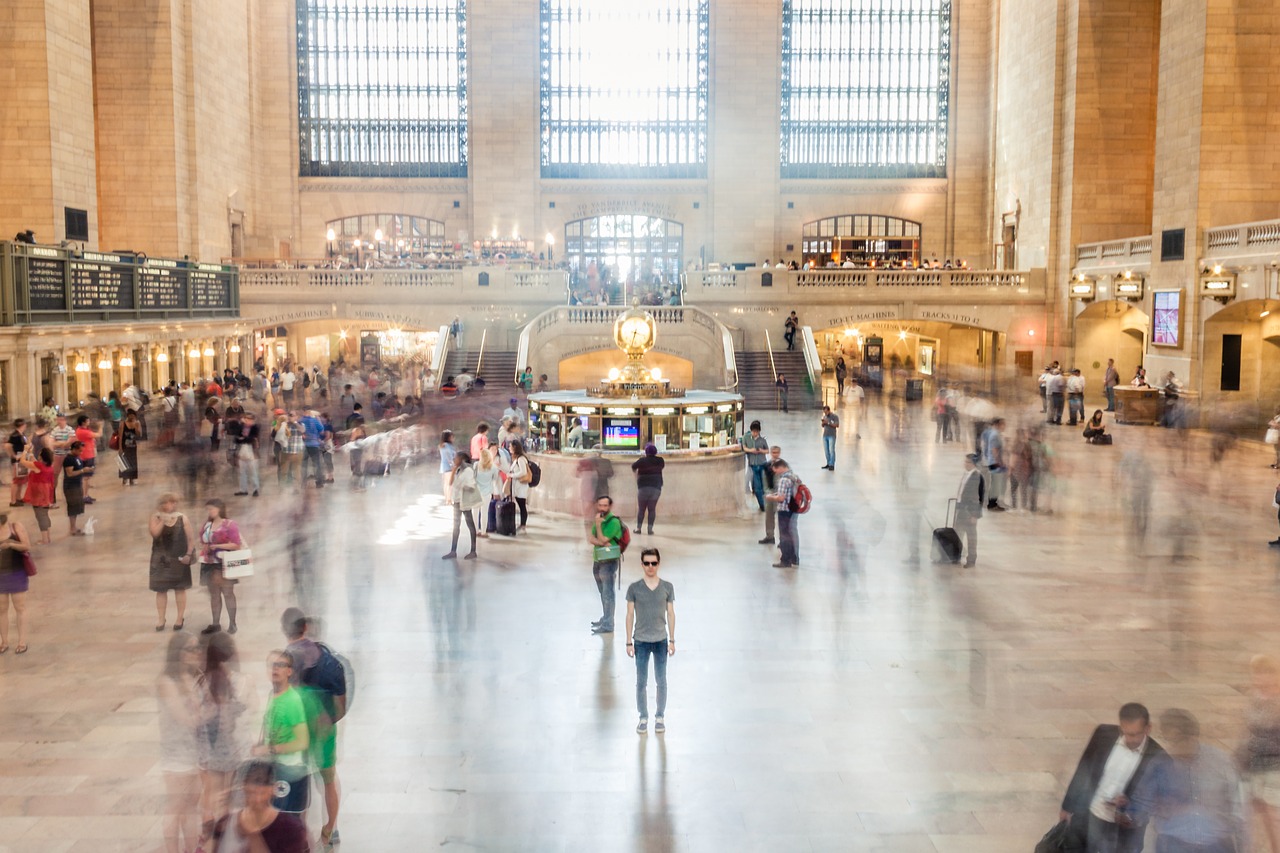 Berlin, 14. März 2018
OrphaCoach – Thomas Bantzhaff
Fachtagung Selbsthilfe inklusiv
Anwendung in der Selbsthilfe
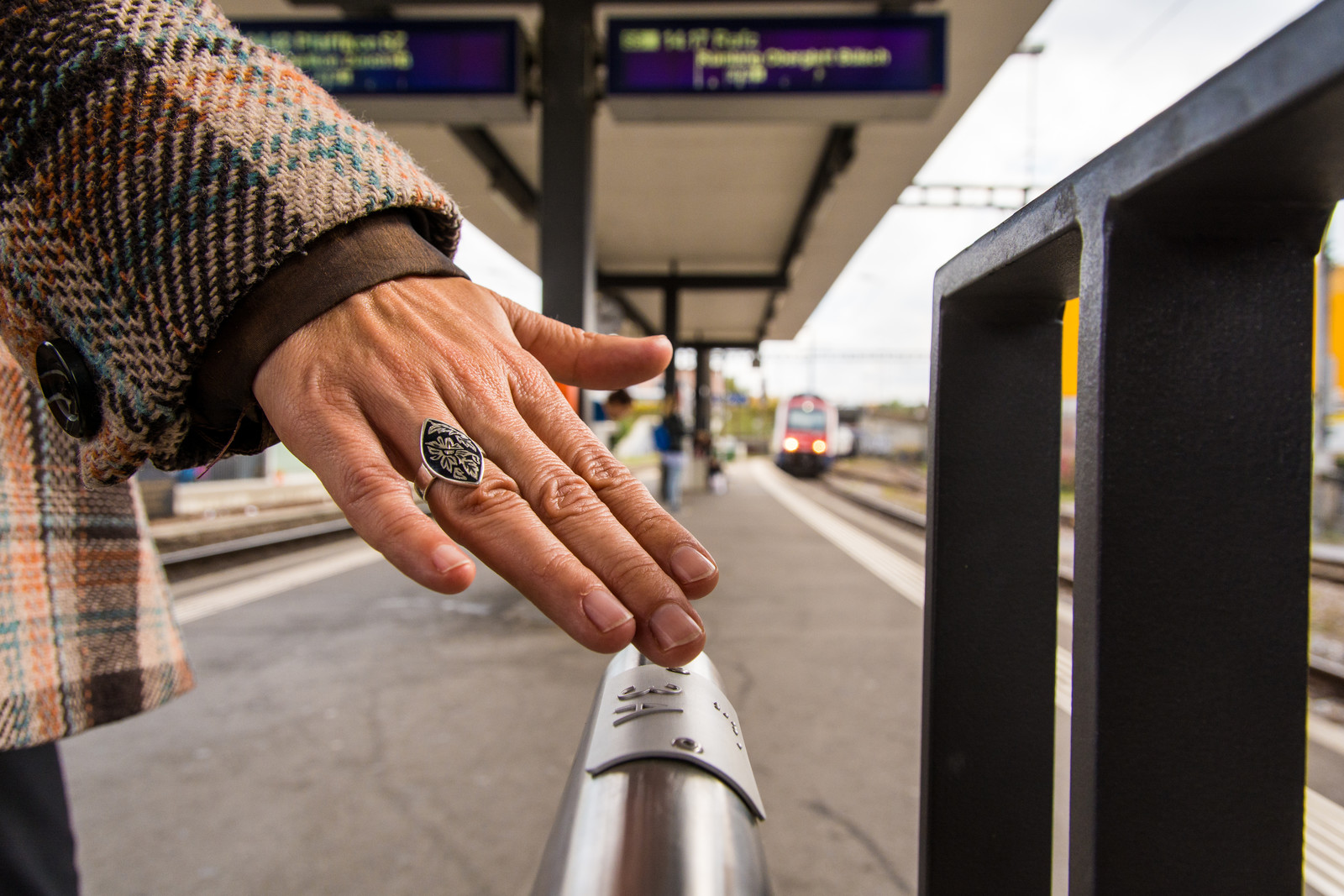 Benutzbarkeit
Informieren, Orientieren, Warnen, Leiten

2-Sinne-Prinzip

Visuell
	Kontrast / Leuchtdichtekontrast (hell/dunkel)
	Größe, Form, Anordnung
	Beleuchtung, blendfreie Belichtung

Auditiv
	Nutzsignal / Störgeräusche

Taktil
	mit Fingern, mit Händen, mit Langstock, mit Füßen
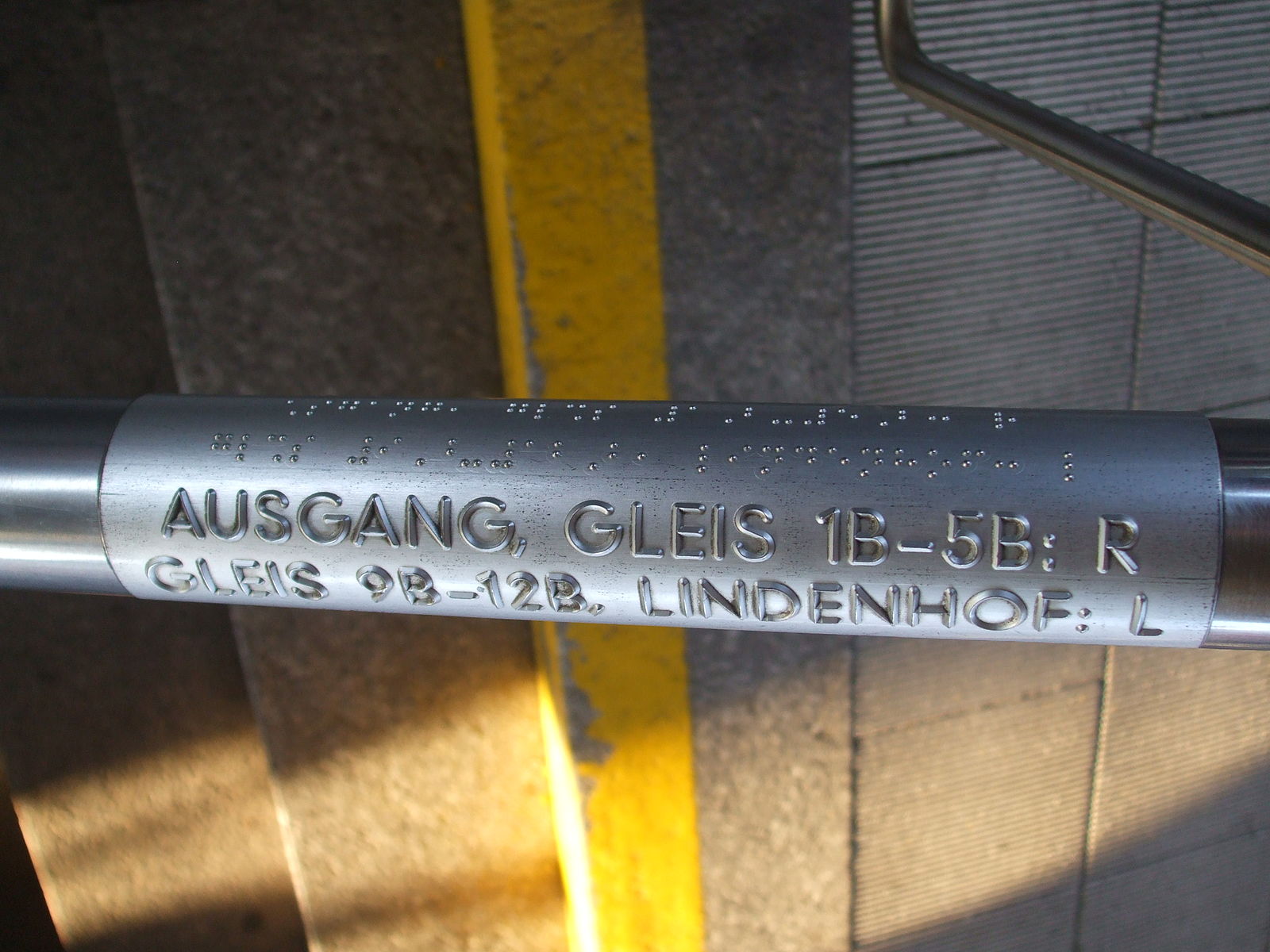 Berlin, 14. März 2018
OrphaCoach – Thomas Bantzhaff
Fachtagung Selbsthilfe inklusiv
Anwendung in der Selbsthilfe
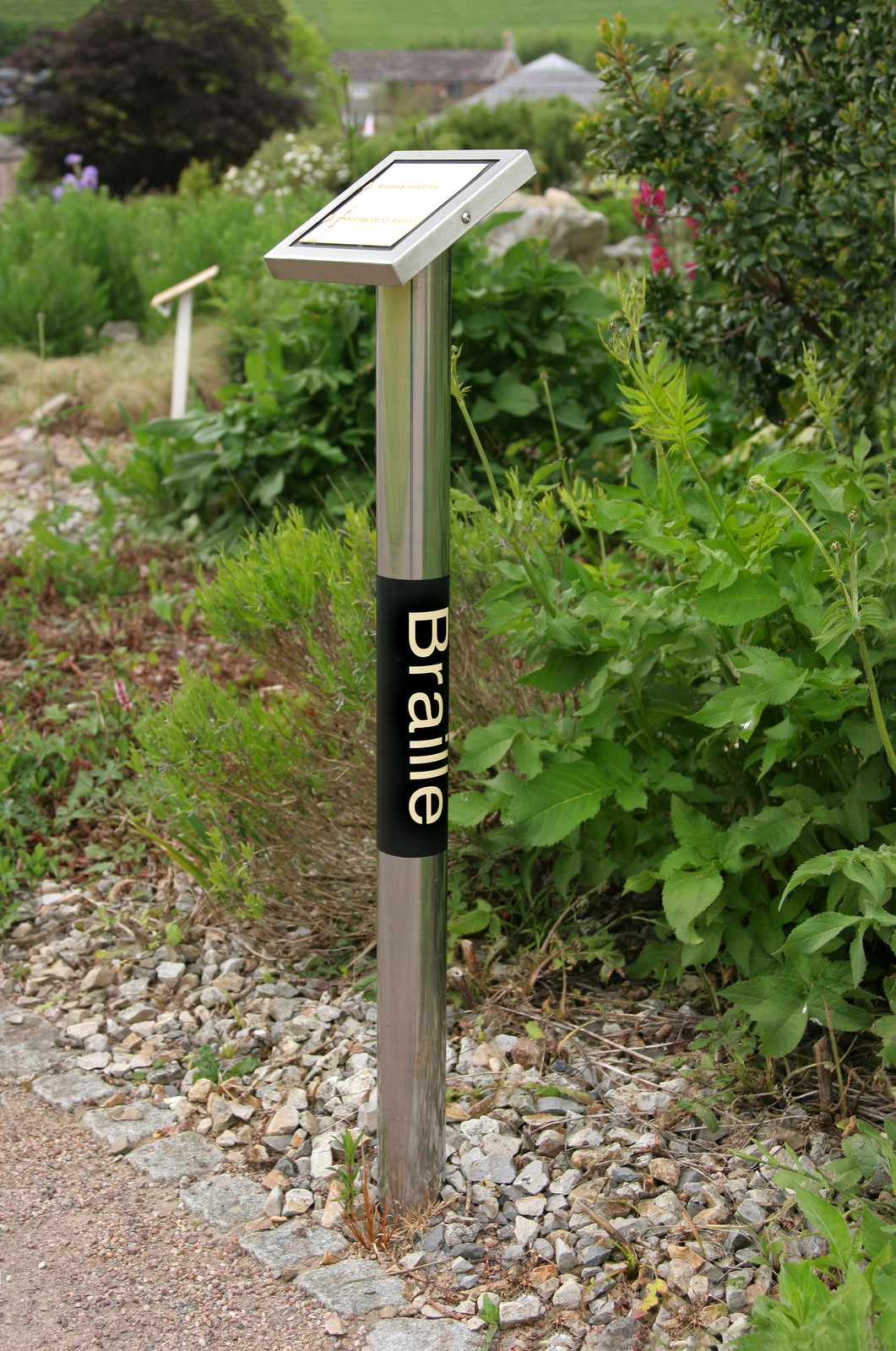 Benutzbarkeit
Informieren, Orientieren, Warnen, Leiten

2-Sinne-Prinzip

Visuell
	Kontrast / Leuchtdichtekontrast (hell/dunkel)
	Größe, Form, Anordnung
	Beleuchtung, blendfreie Belichtung

Auditiv
	Nutzsignal / Störgeräusche

Taktil
	mit Fingern, mit Händen, mit Langstock, mit Füßen
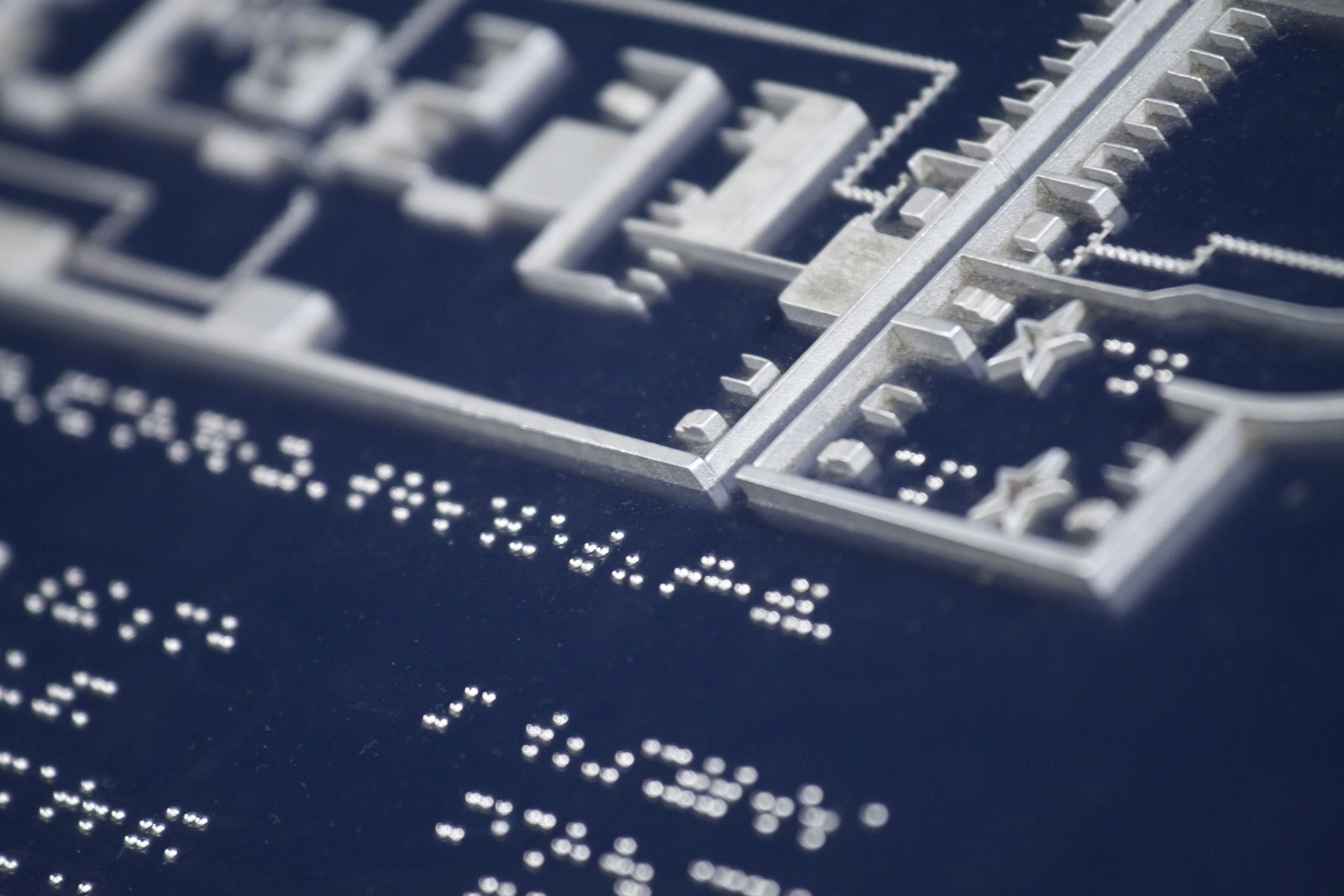 Berlin, 14. März 2018
OrphaCoach – Thomas Bantzhaff
Fachtagung Selbsthilfe inklusiv
Anwendung in der Selbsthilfe
Benutzbarkeit
Ausstattung
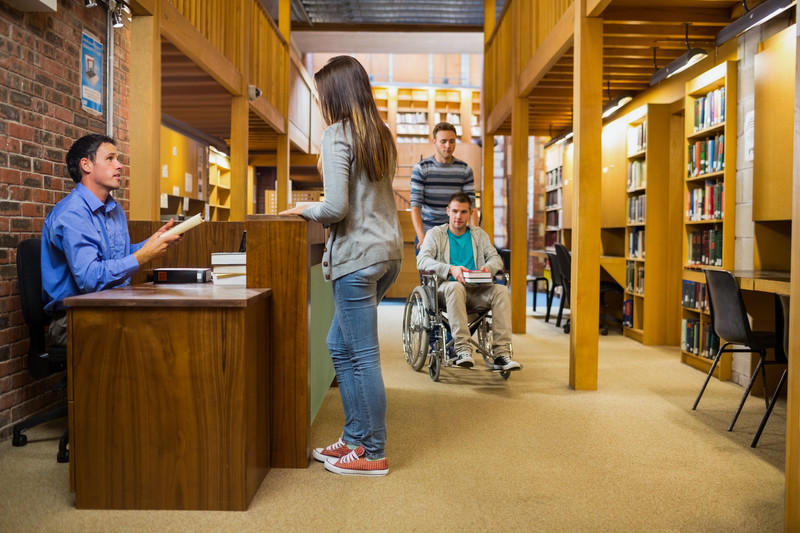 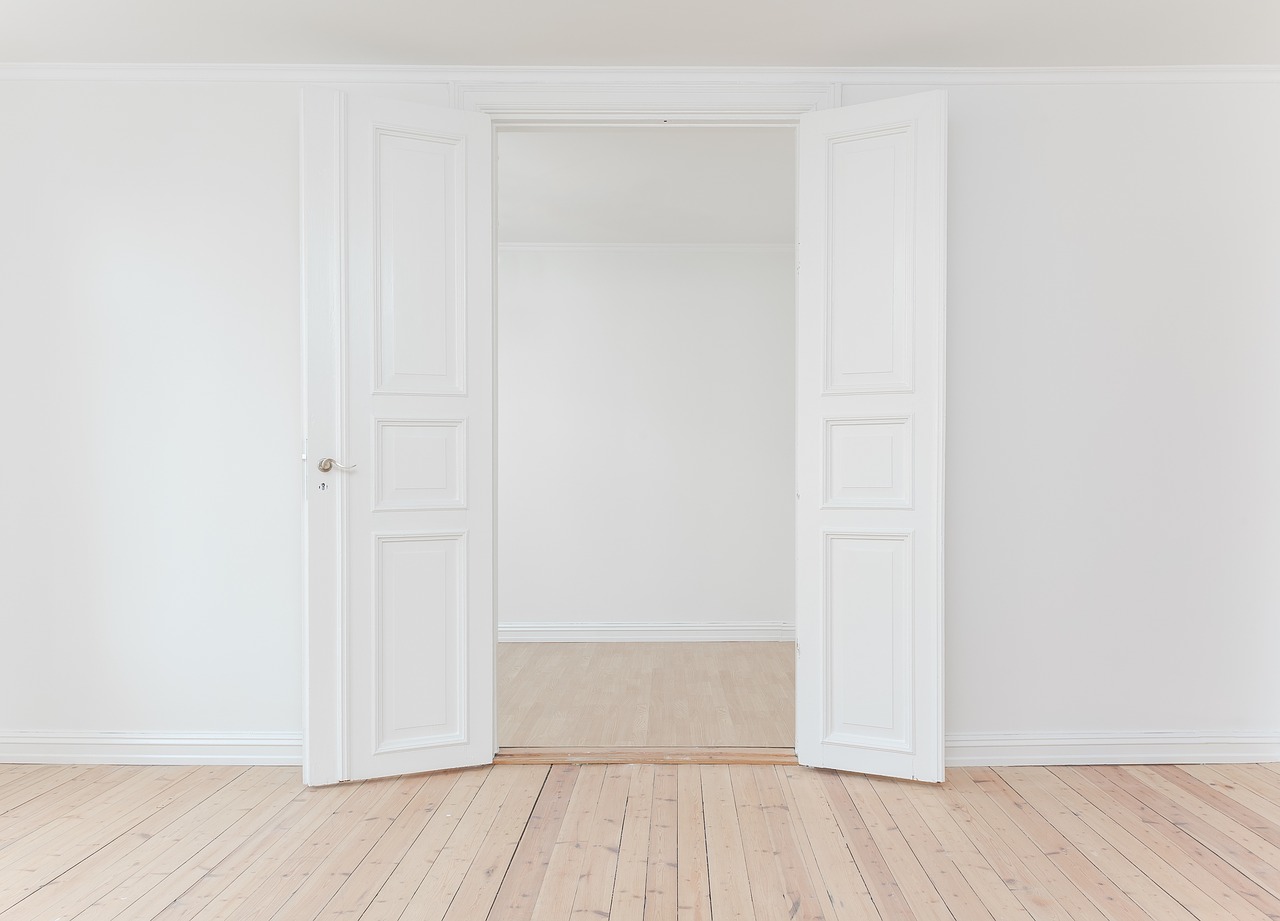 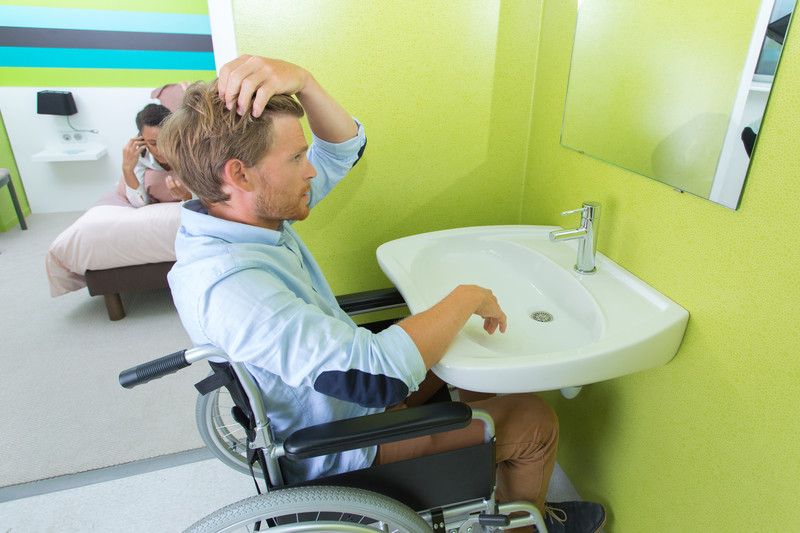 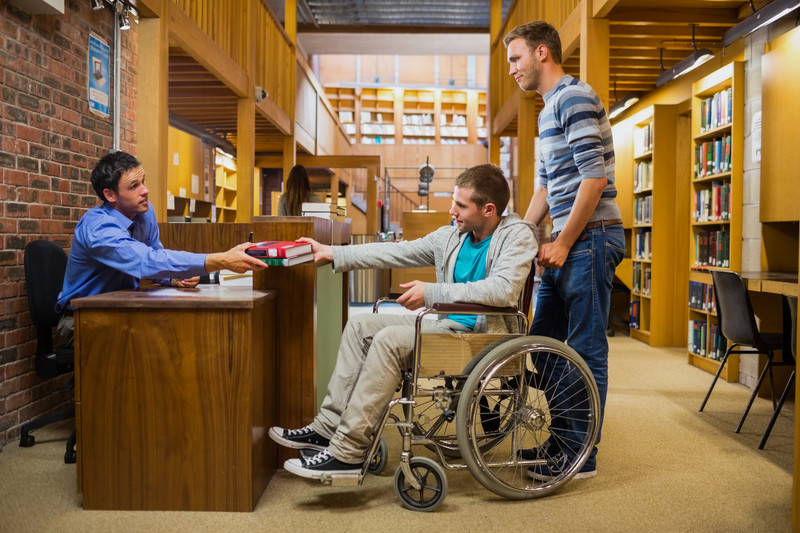 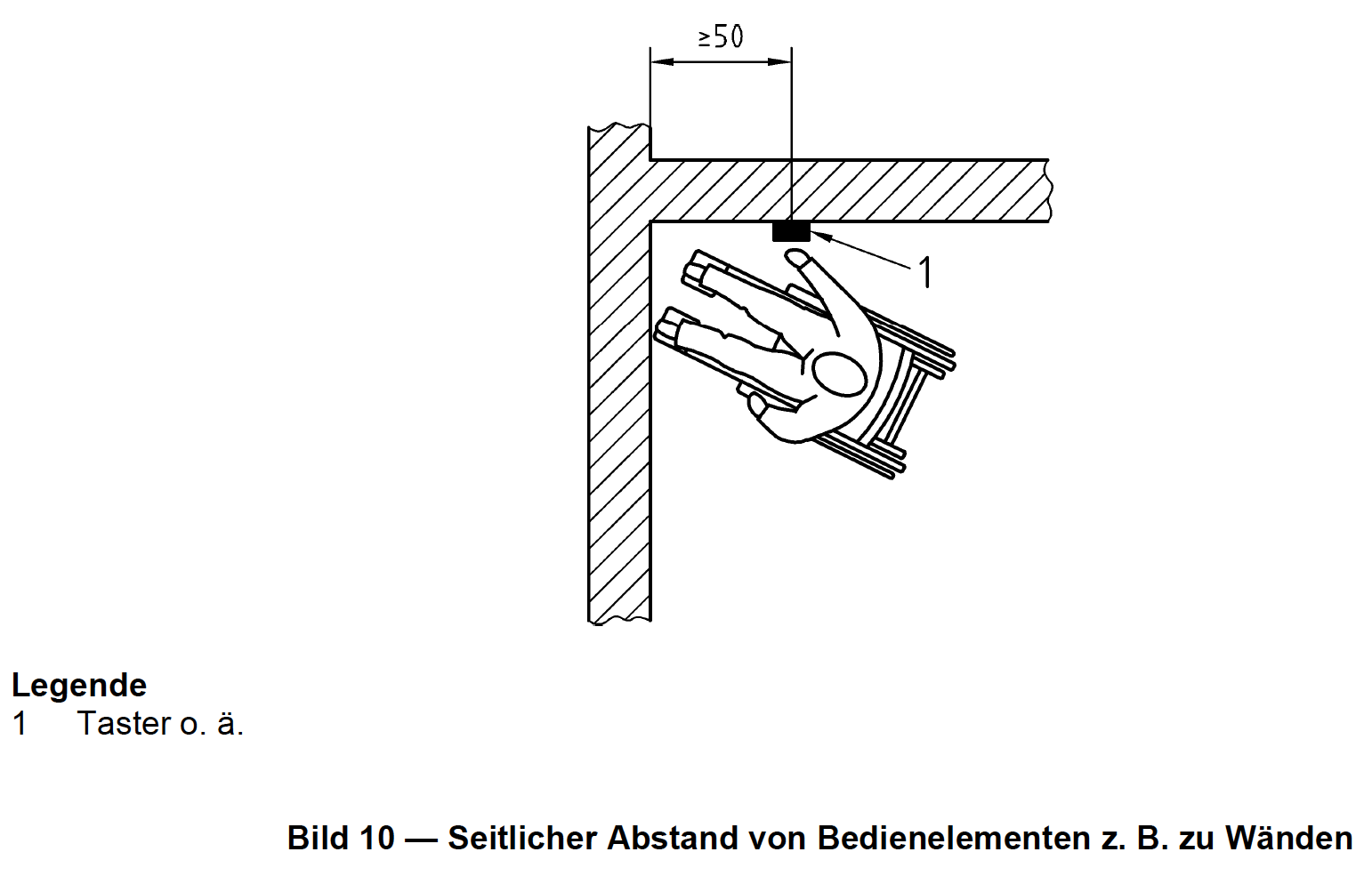 Berlin, 14. März 2018
OrphaCoach – Thomas Bantzhaff
Fachtagung Selbsthilfe inklusiv
Anwendung in der Selbsthilfe
Benutzbarkeit
Ausstattung

Gut gemeint ist nicht immer gut gemacht ...
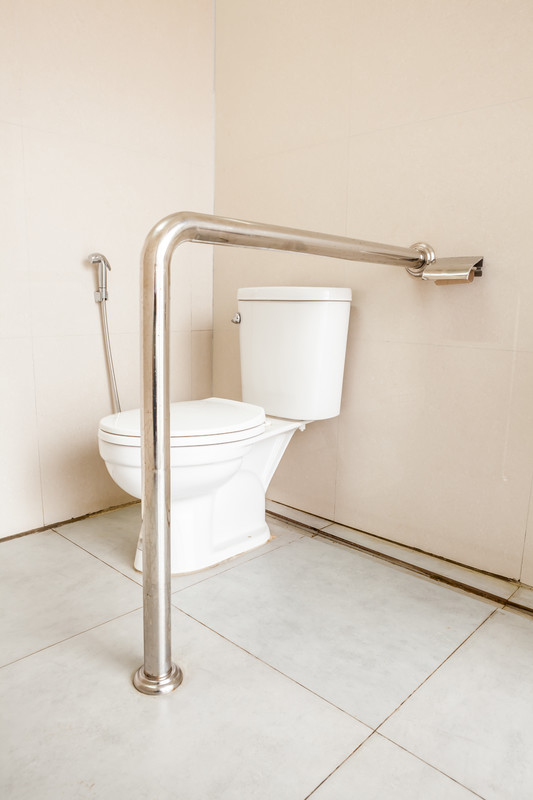 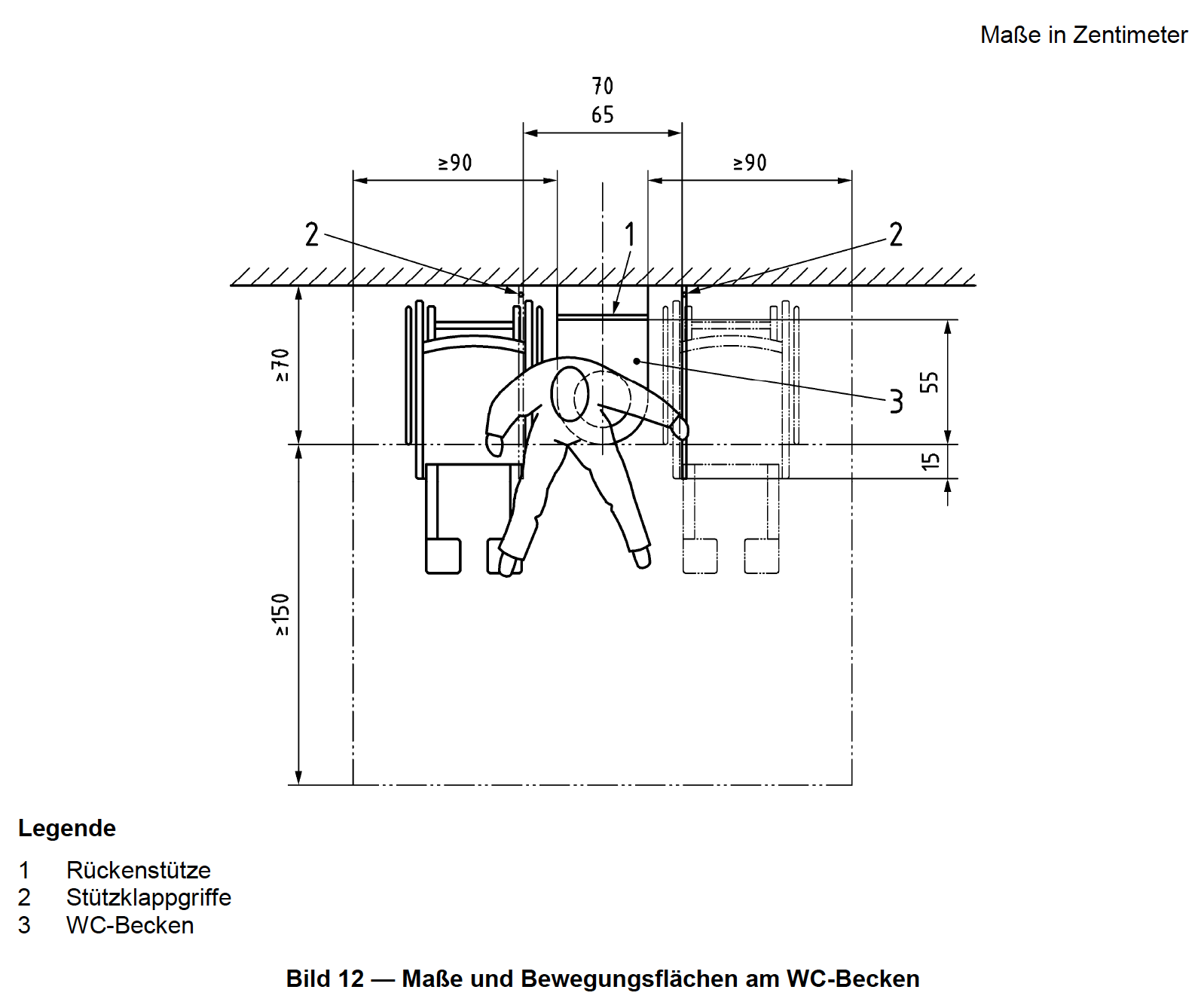 Berlin, 14. März 2018
OrphaCoach – Thomas Bantzhaff
Fachtagung Selbsthilfe inklusiv
Beispiele
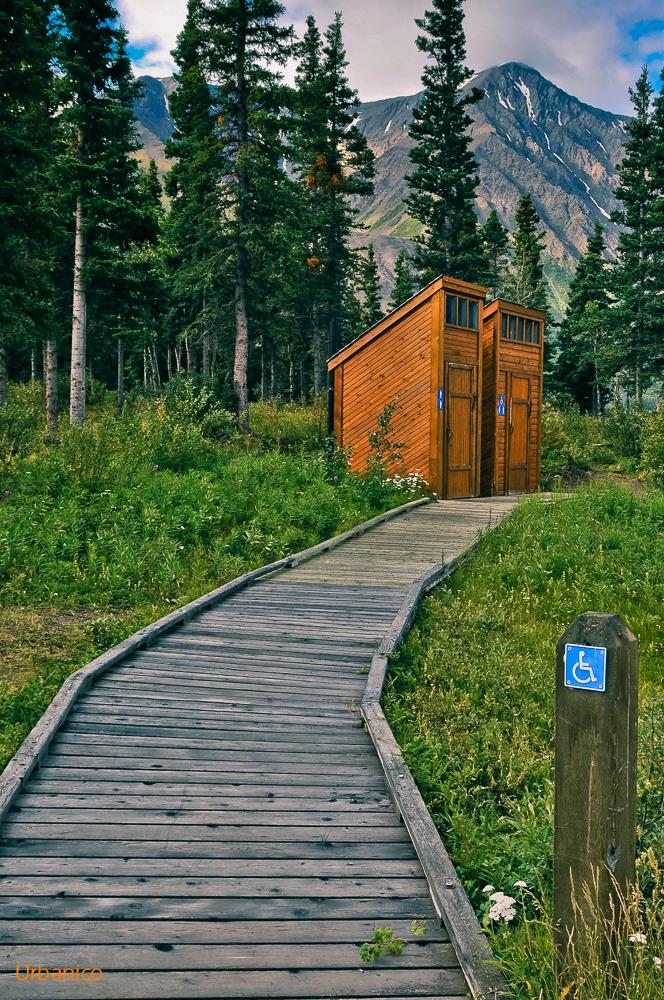 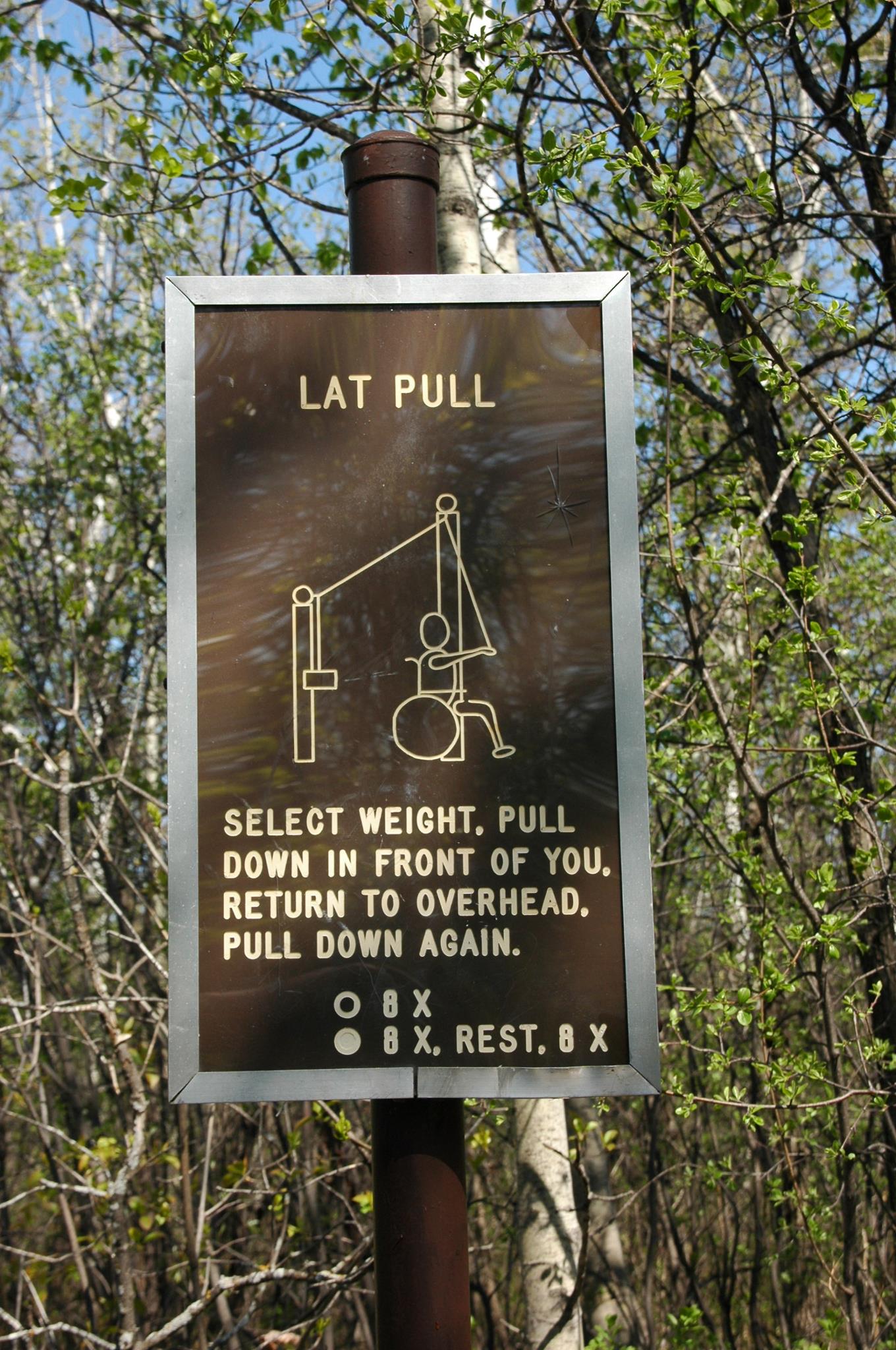 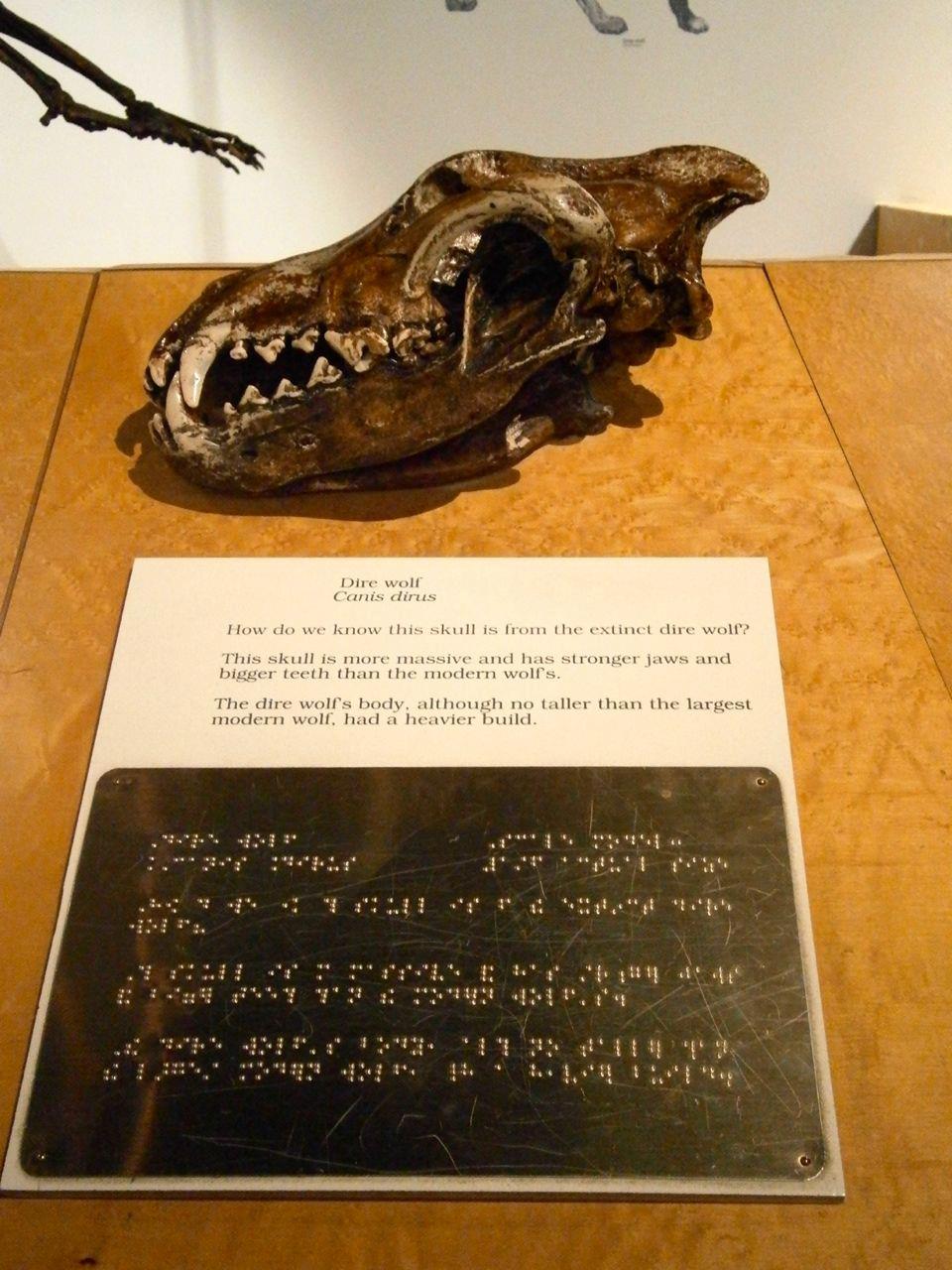 Berlin, 14. März 2018
OrphaCoach – Thomas Bantzhaff
Fachtagung Selbsthilfe inklusiv
Fragen?
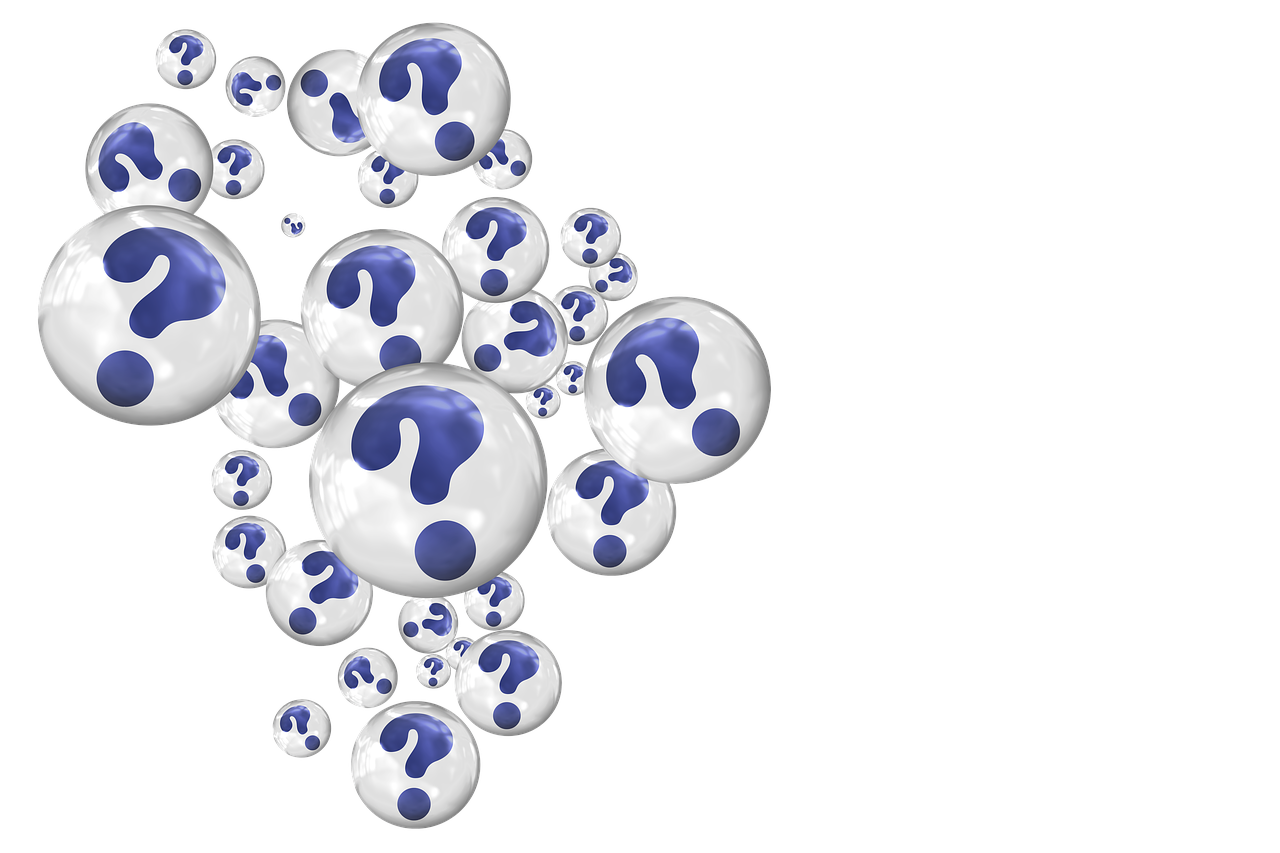 Zeit für Ihre Fragen...
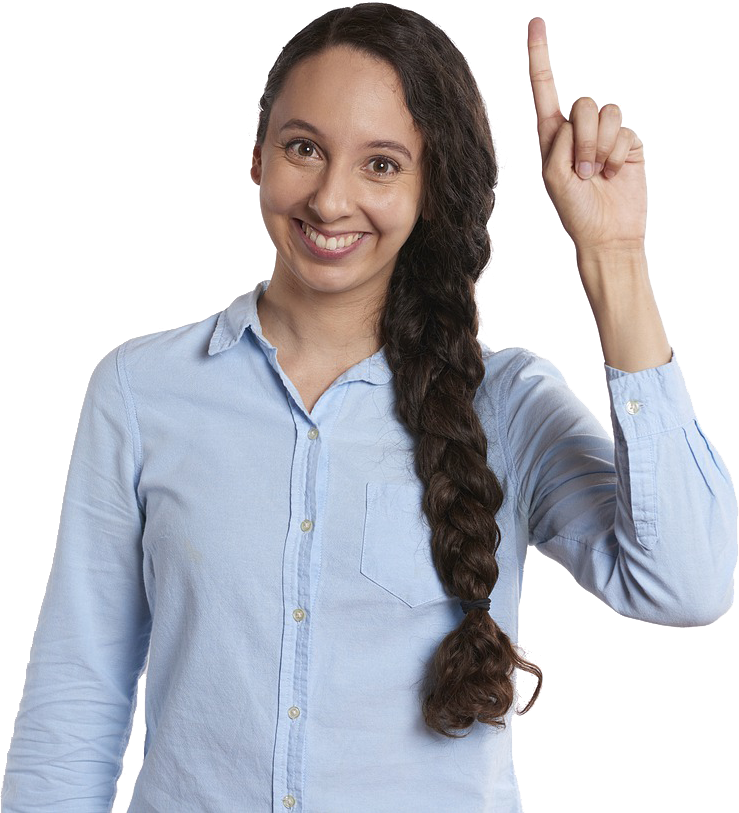 Berlin, 14. März 2018
OrphaCoach – Thomas Bantzhaff
Fachtagung Selbsthilfe inklusiv
Bildnachweise / Quellen
https://www.canstockphoto.de/kadosafia/
https://www.canstockphoto.de/kawing921/
https://www.canstockphoto.de/marilyna/
https://www.canstockphoto.de/zhudifeng/
https://www.canstockphoto.de/Gilmanshin/
https://www.canstockphoto.de/kivitimof/
https://www.canstockphoto.de/4774344sean/
https://www.canstockphoto.de/DenBoma/
https://pixabay.com/de/users/DanielCubas-604351/
https://pixabay.com/de/users/geralt-9301/
https://pixabay.com/de/users/Free-Photos-242387/
https://pixabay.com/de/users/RobinHiggins-1321953/
https://pixabay.com/de/users/Ricinator-3282802/
https://pixabay.com/de/users/elbonino-252332/
https://pixabay.com/de/users/MikesPhotos-1860391/
https://pixabay.com/de/users/kbhall17-25713/

DIN 18040-1
Berlin, 14. März 2018
OrphaCoach – Thomas Bantzhaff
Fachtagung Selbsthilfe inklusiv